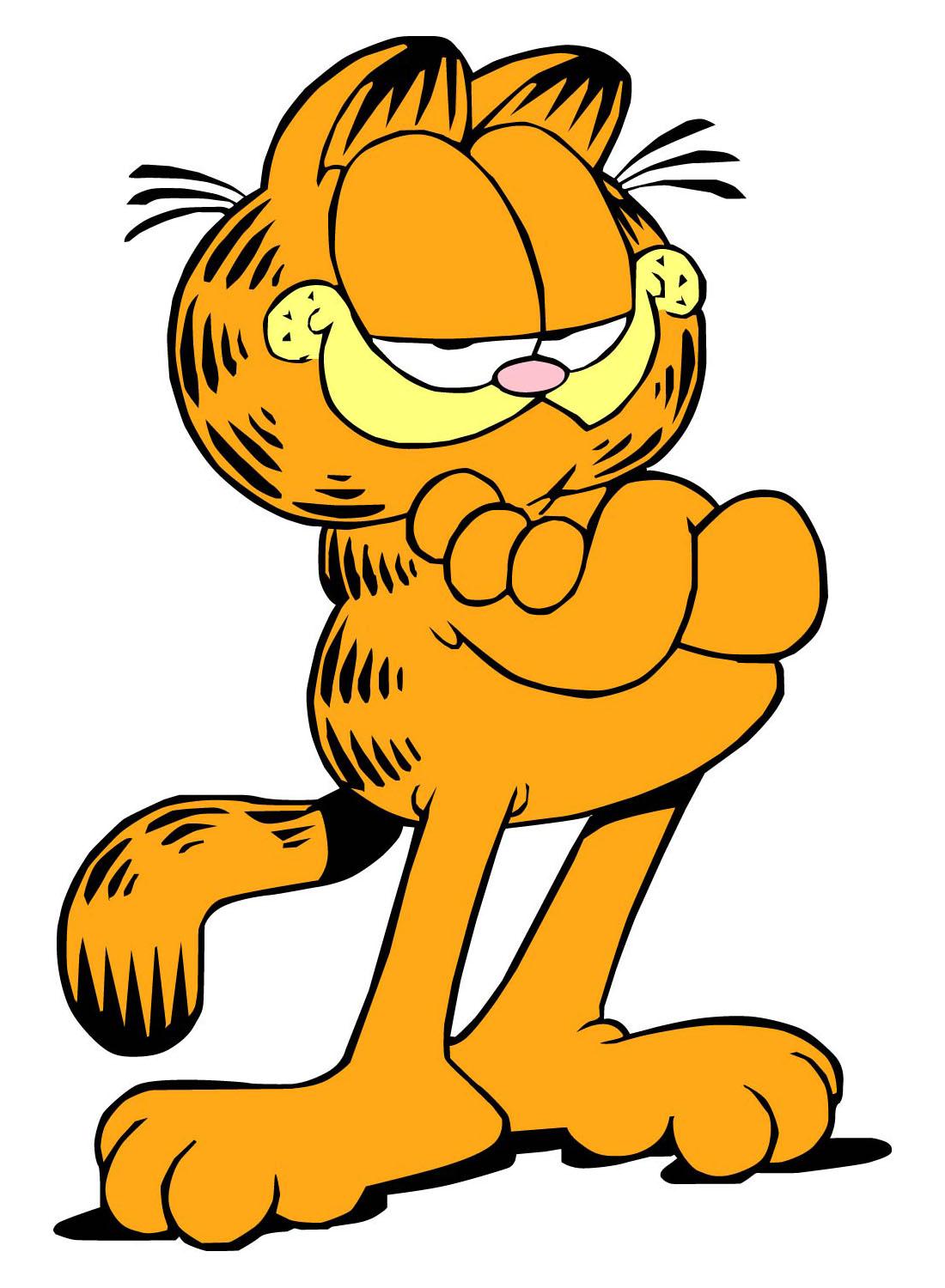 Garfield The Movie 3 2018 HD Full Movie YouTube Download Link free
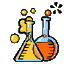 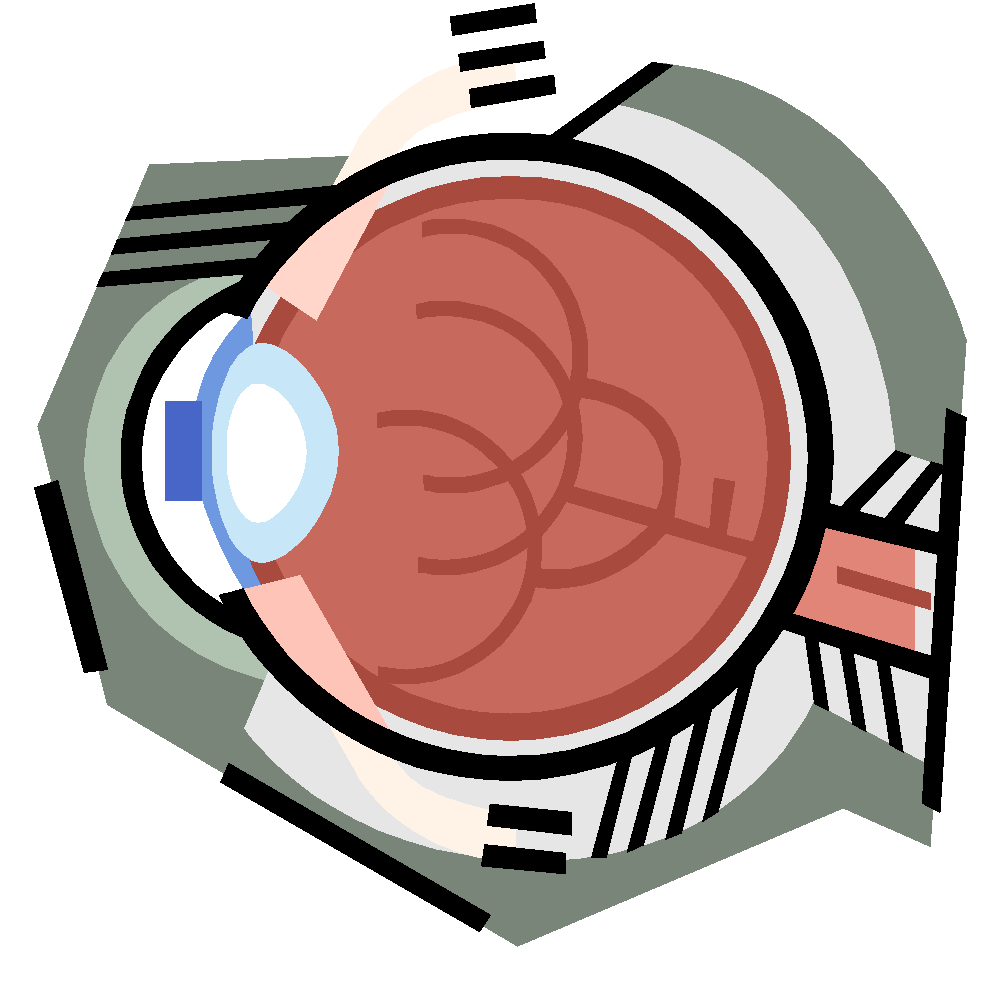 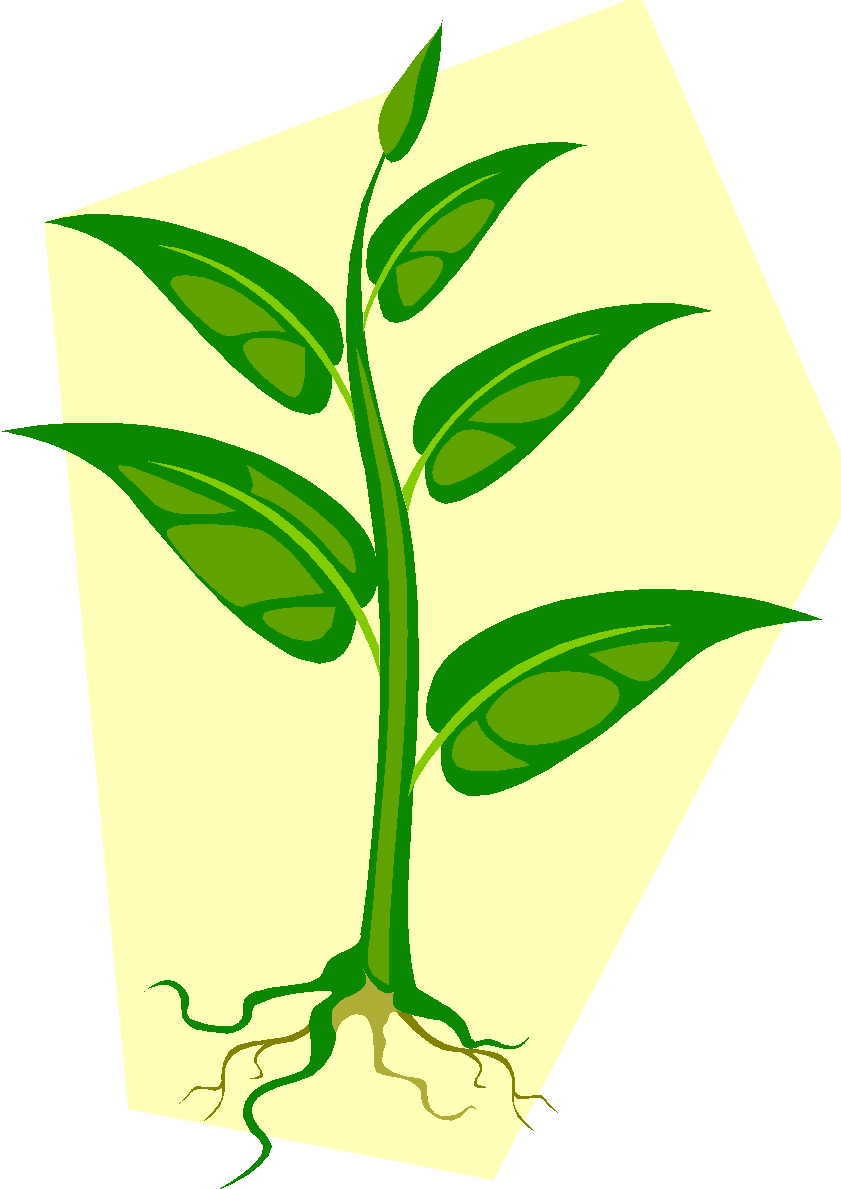 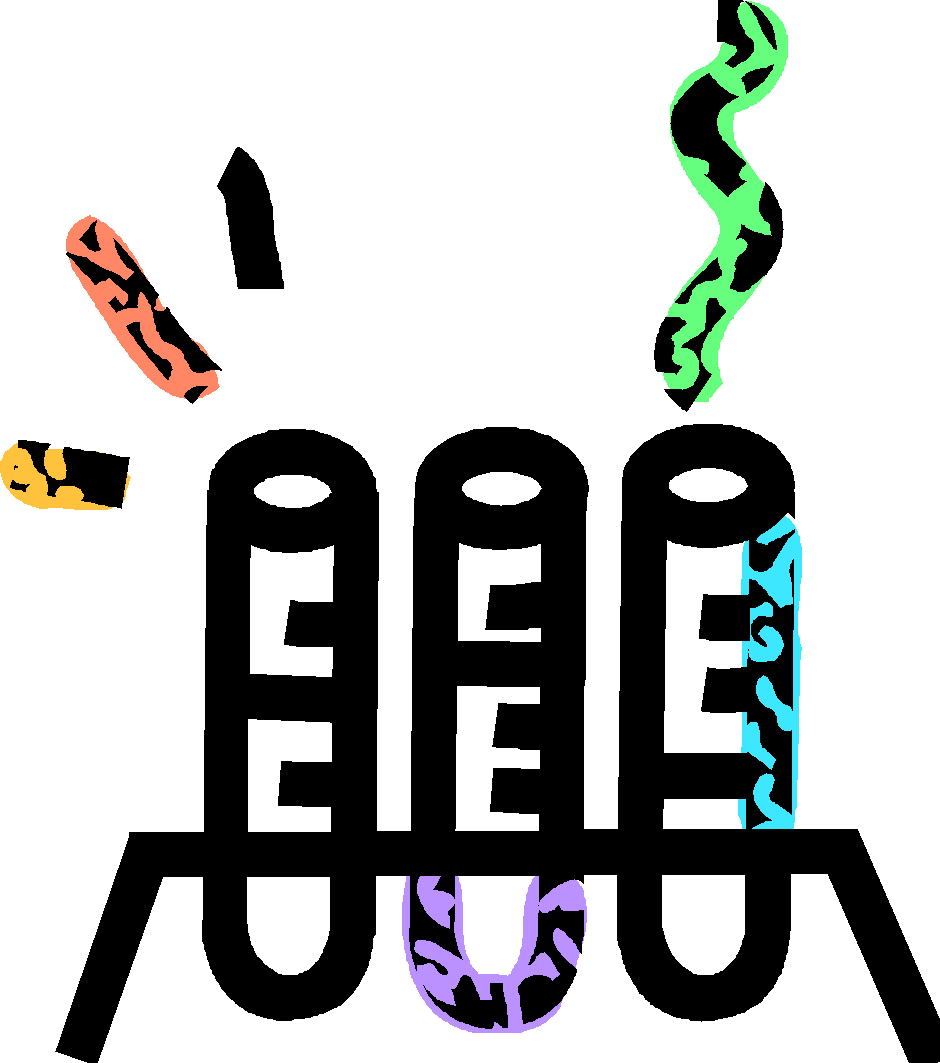 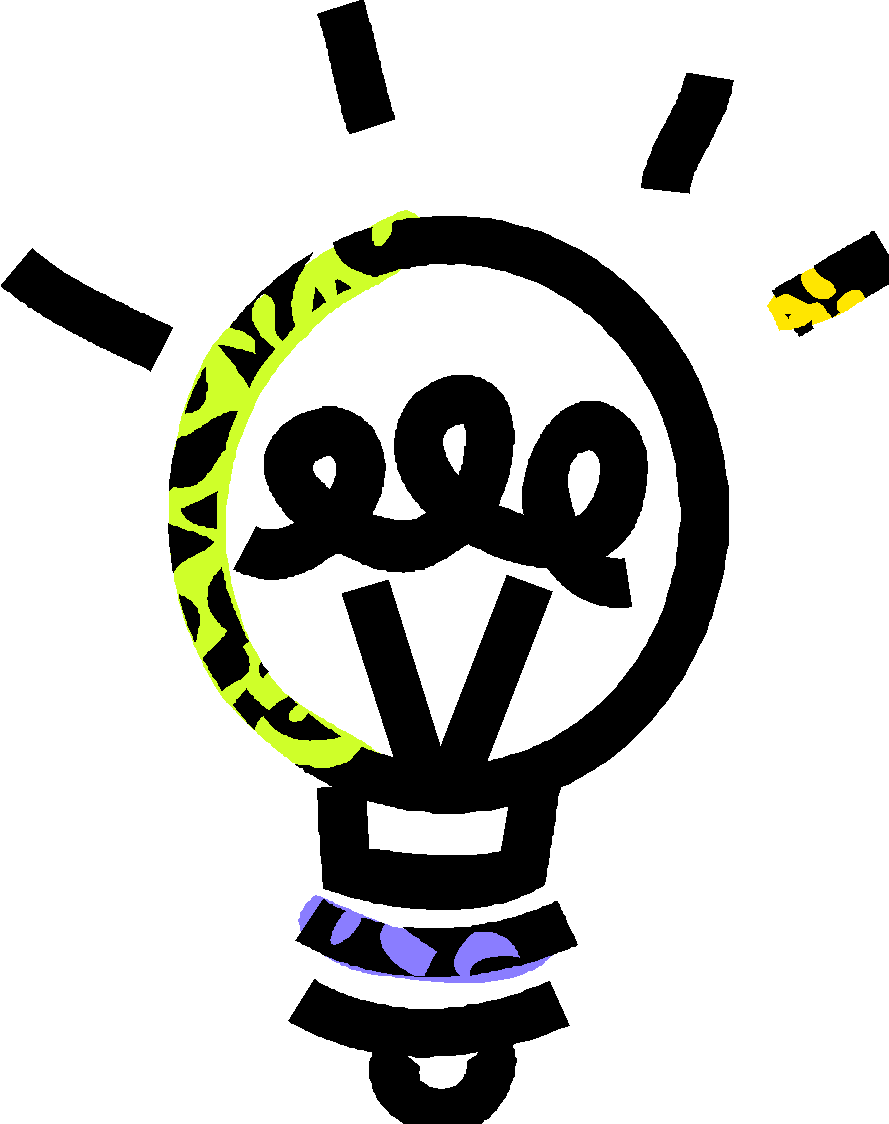 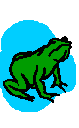 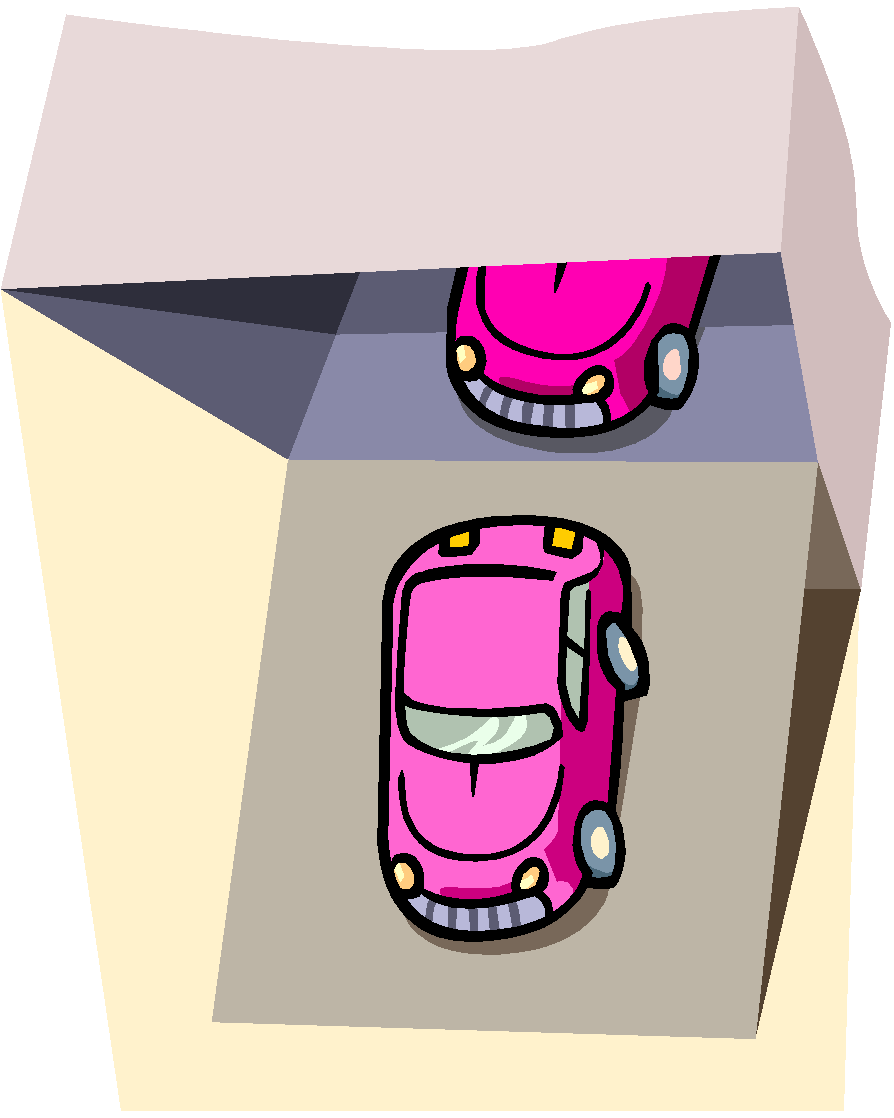 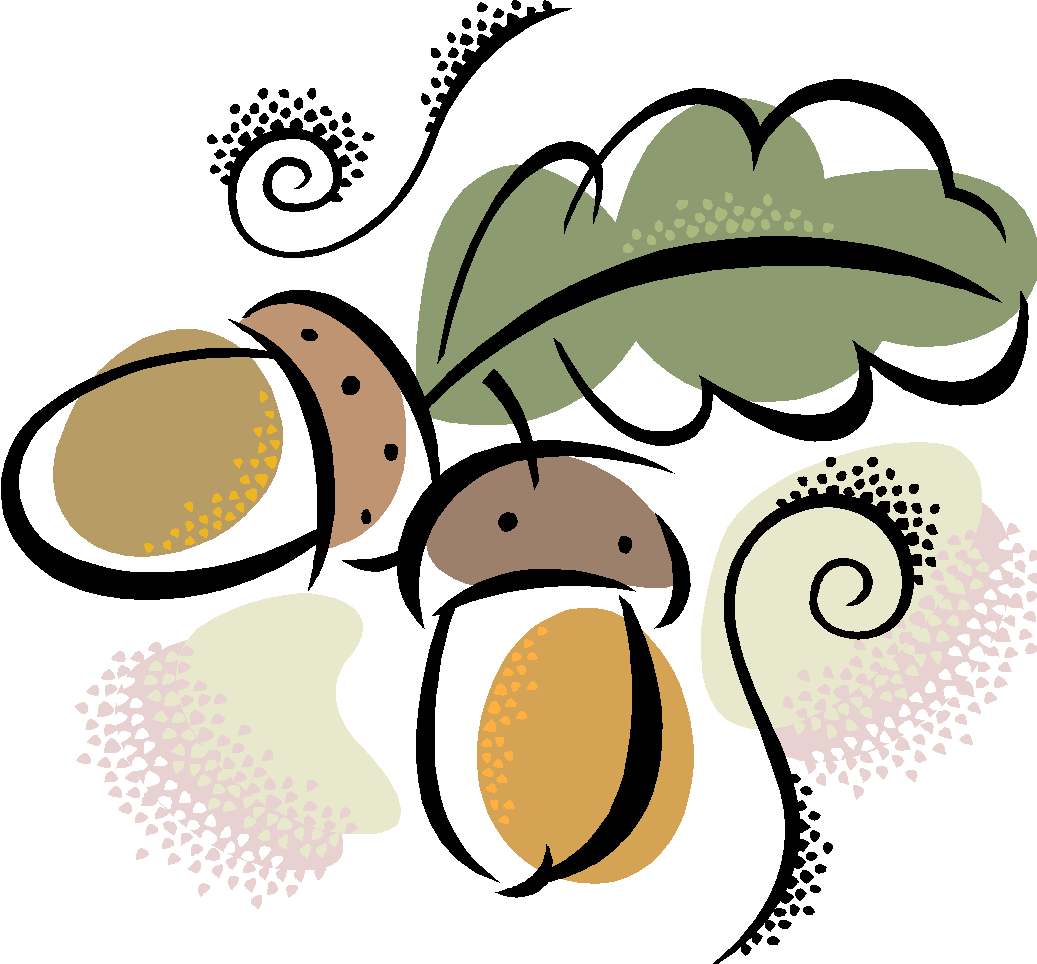 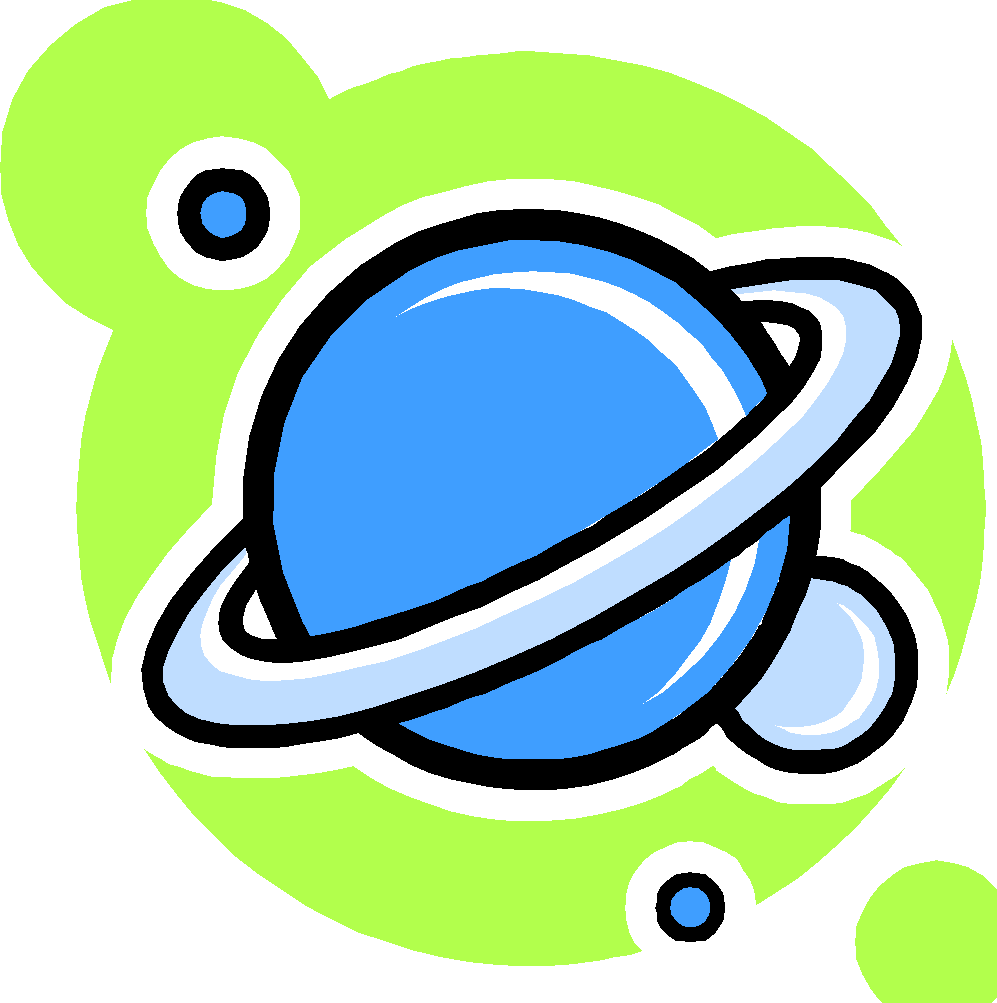 LET’S eat:       The Garfield Method THREE
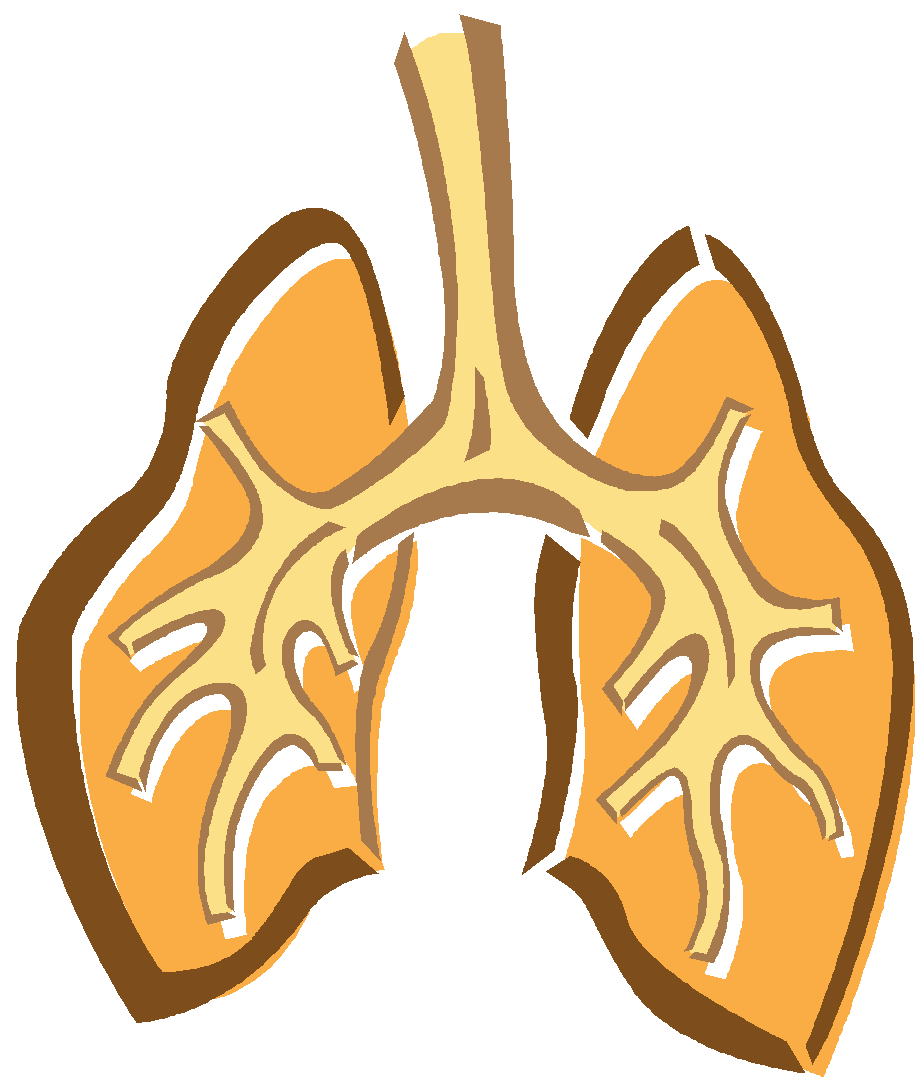 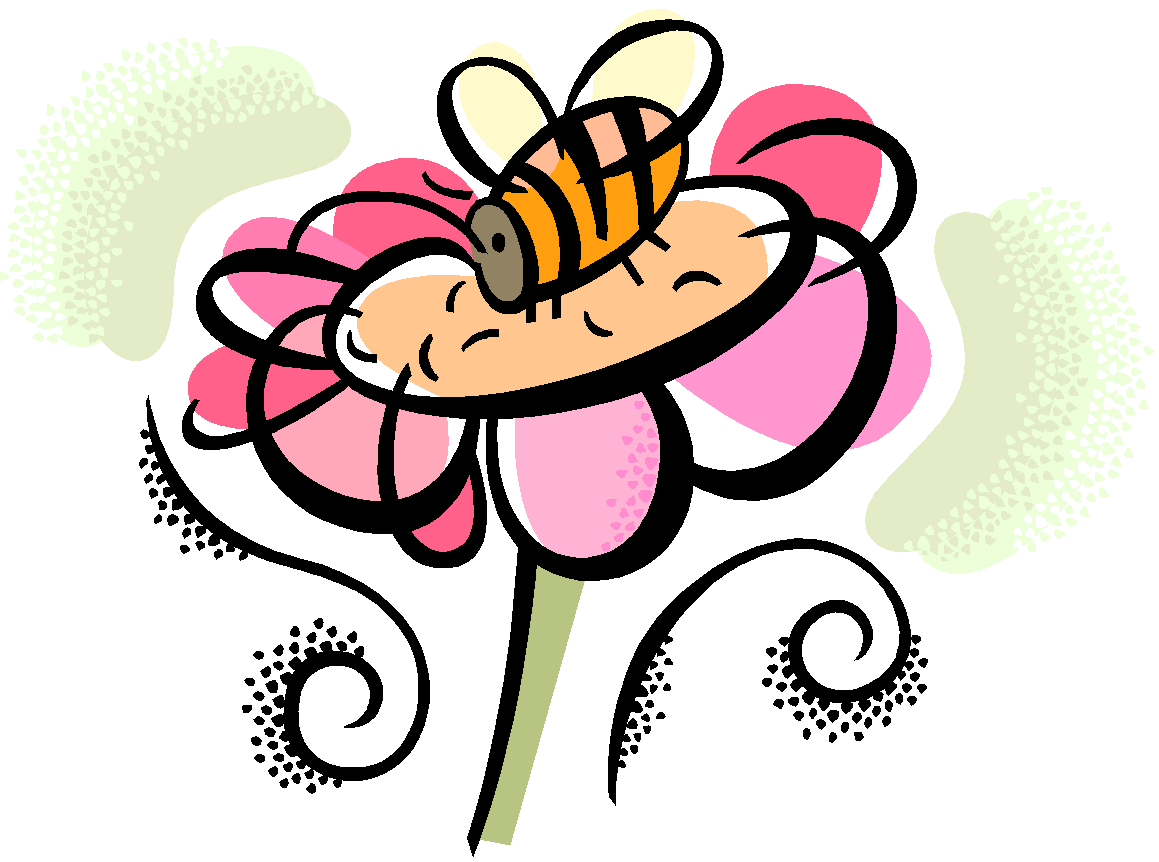 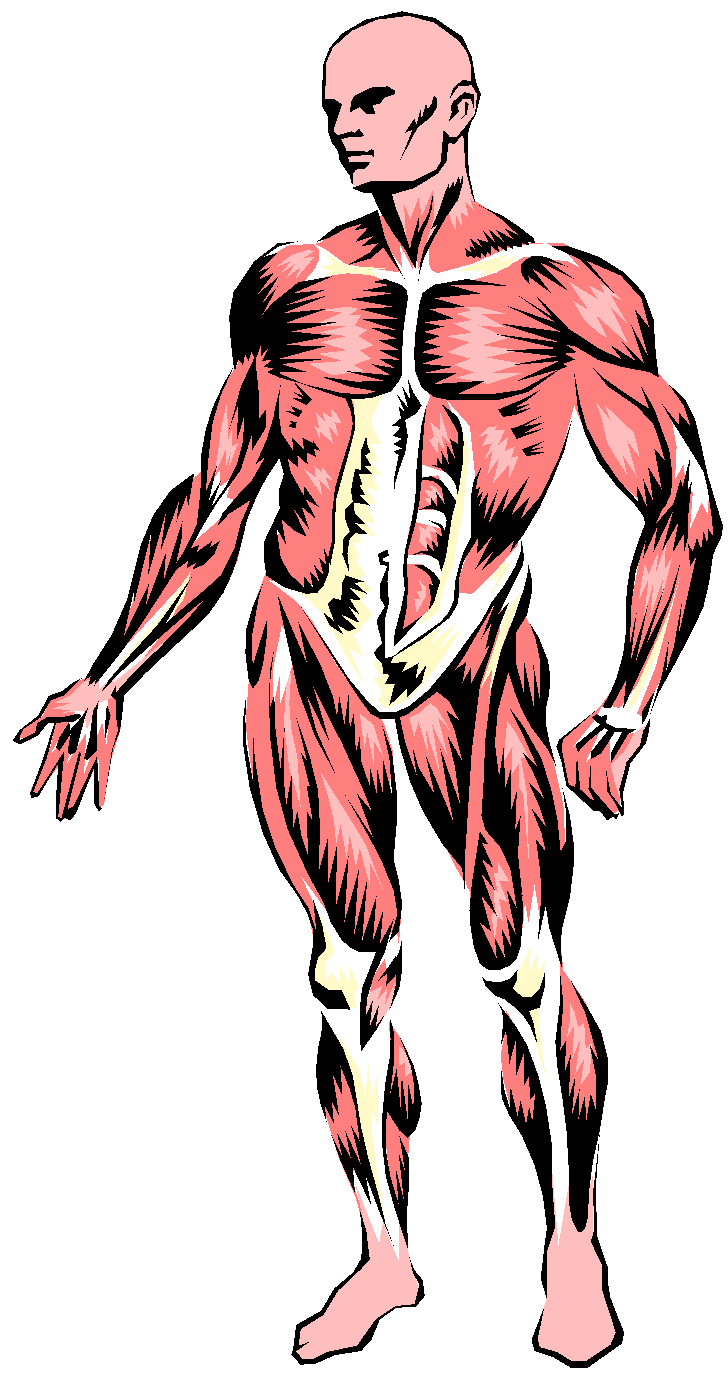 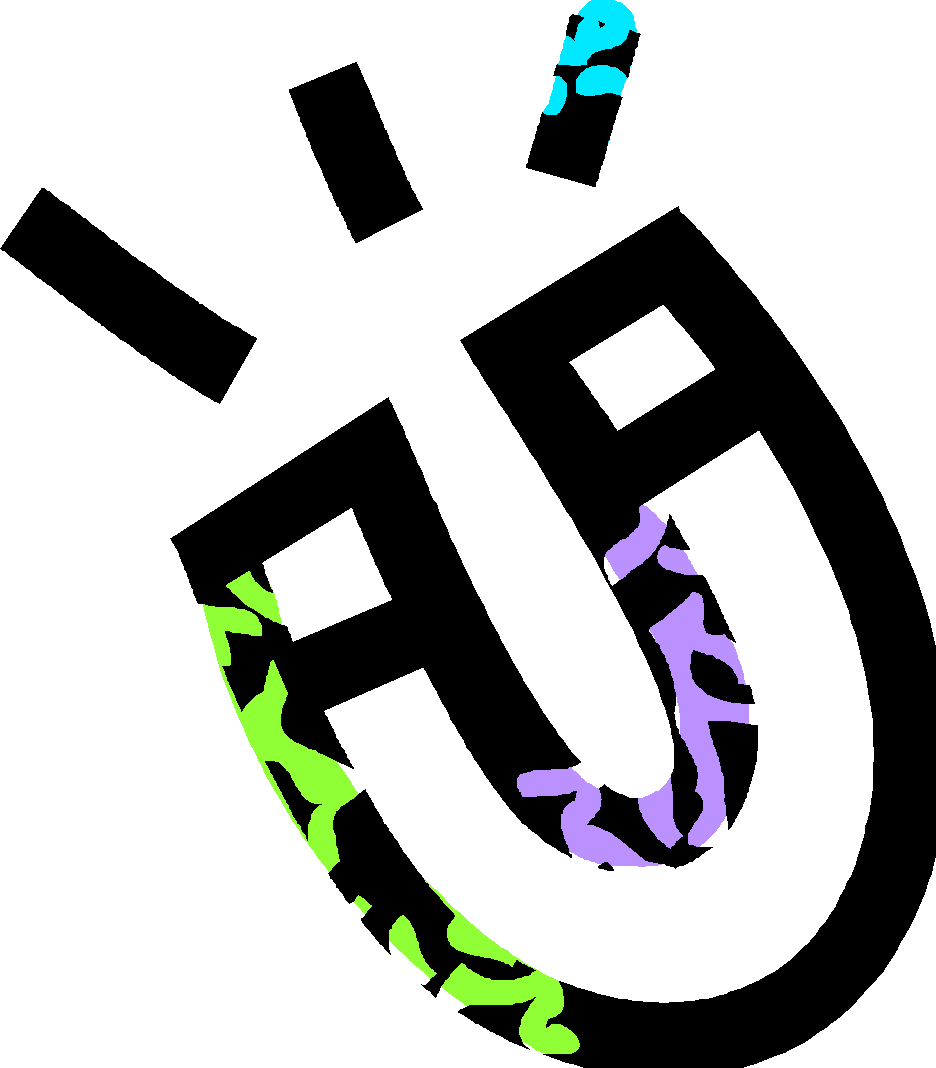 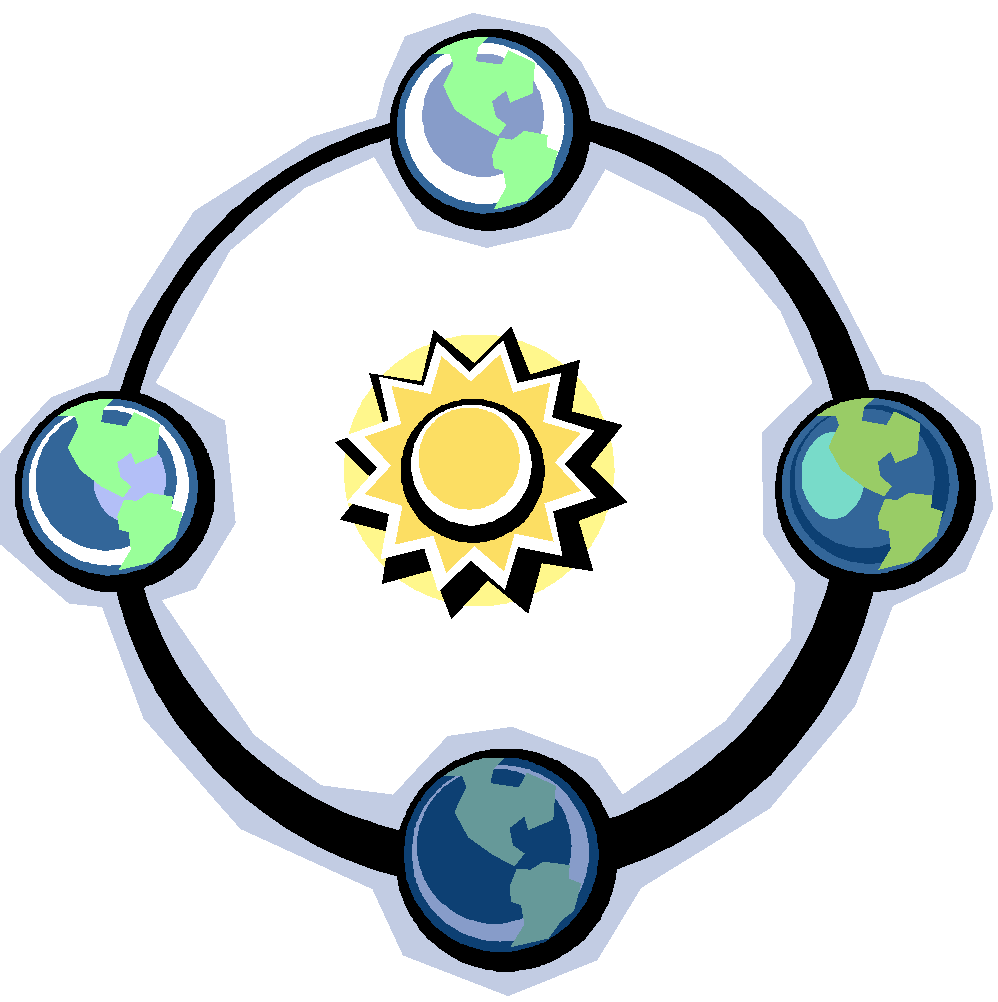 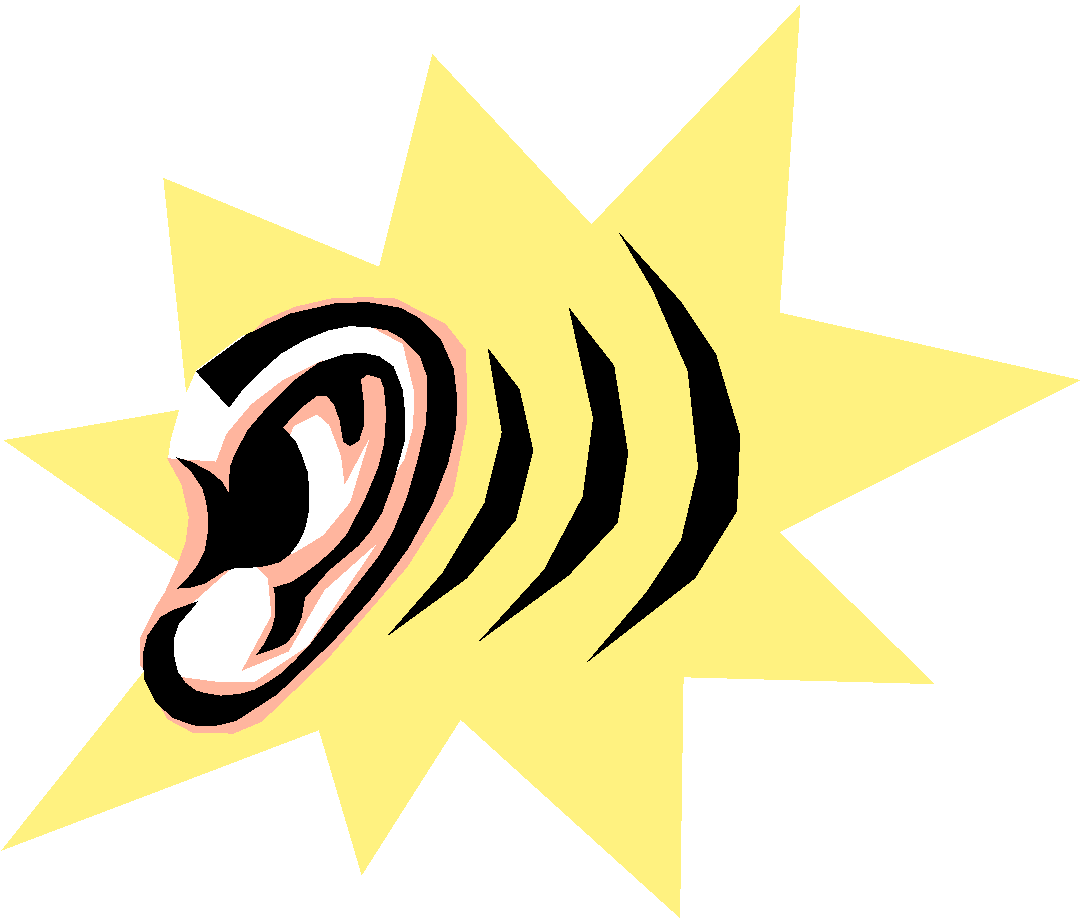 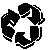 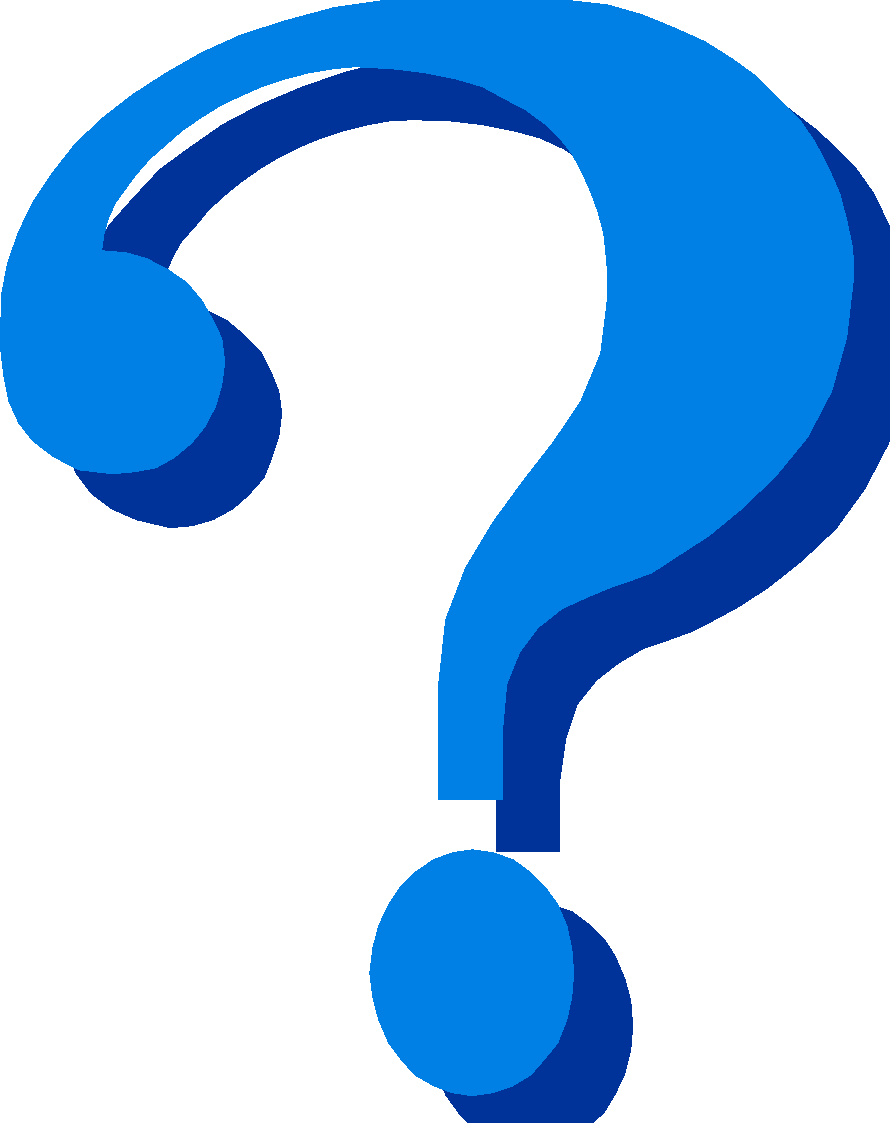 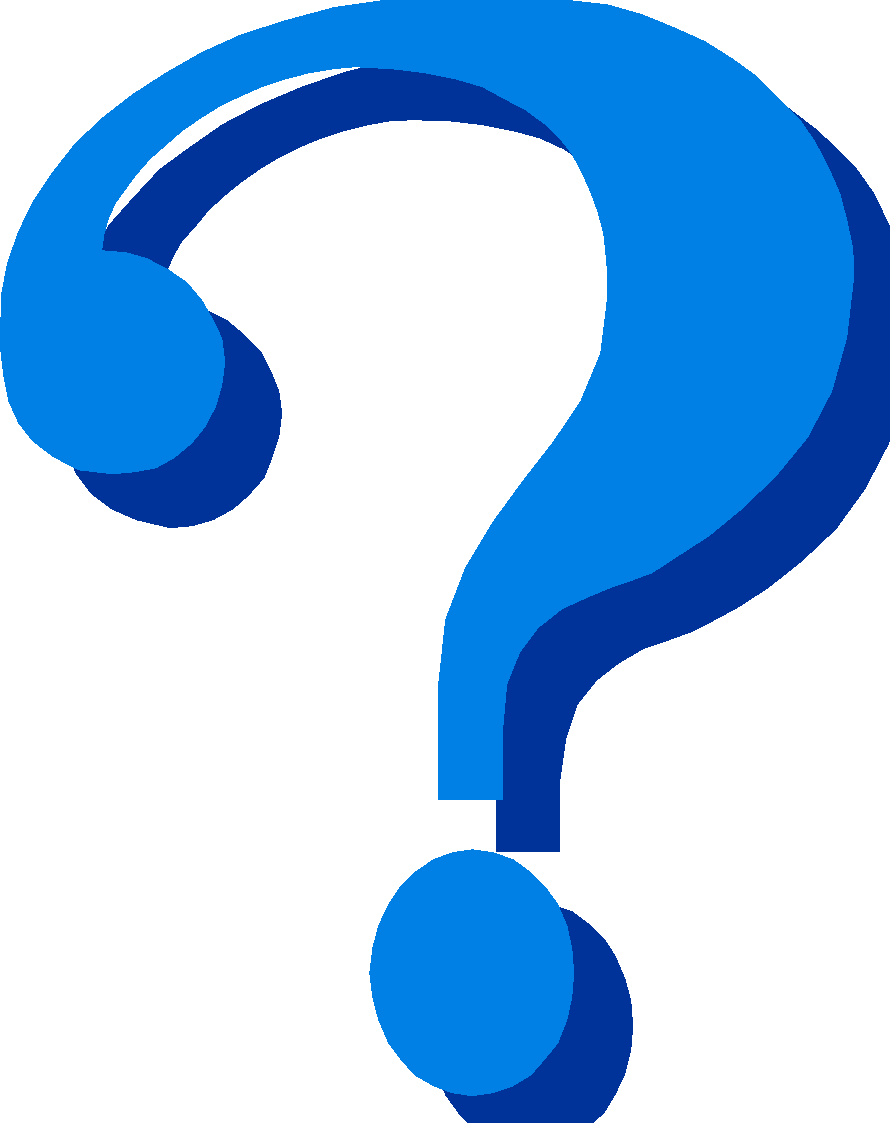 The GarfielddMethod?  What’?
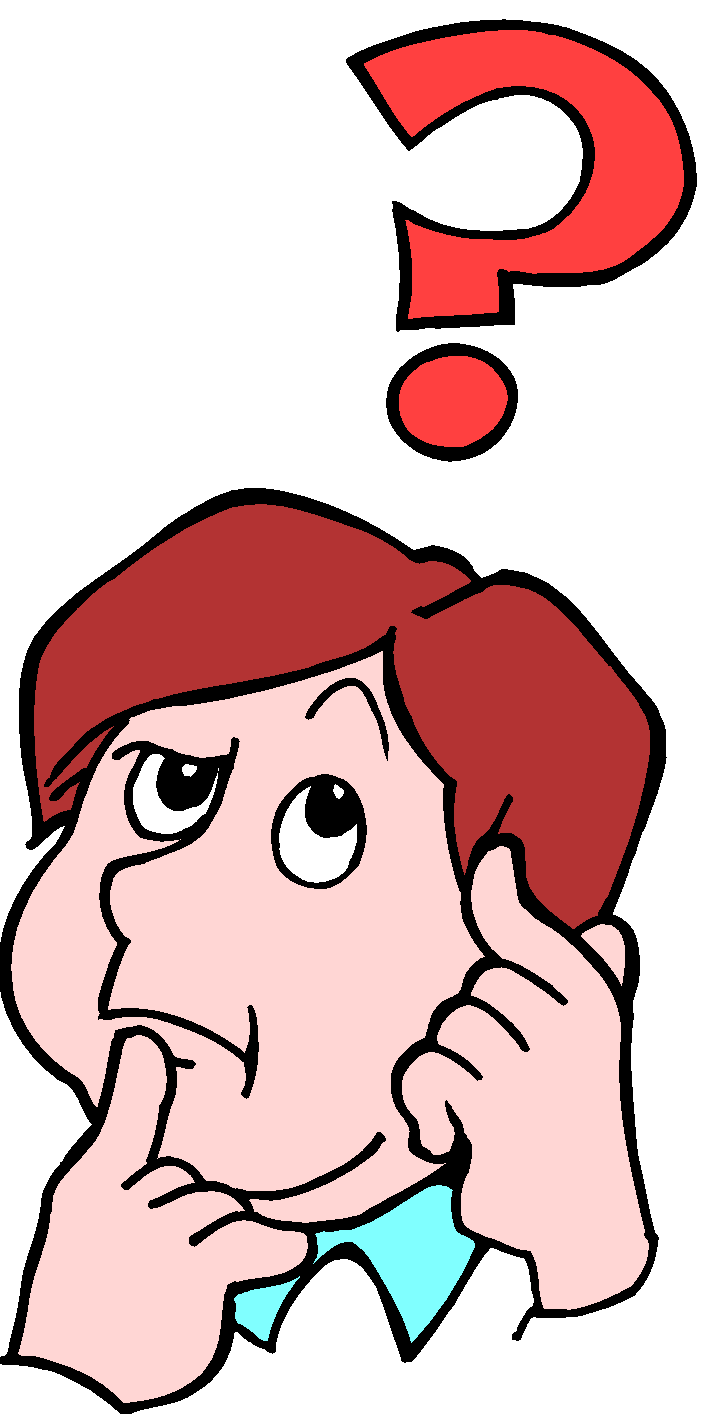 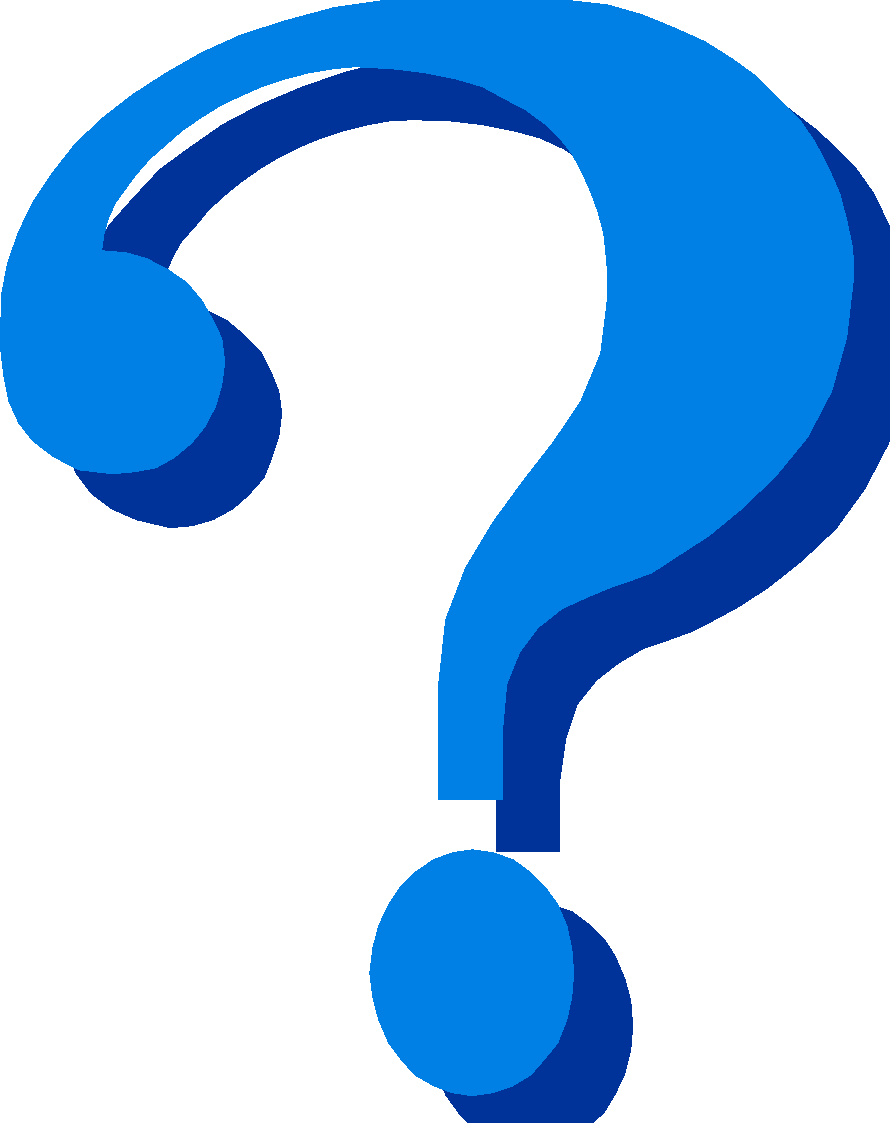 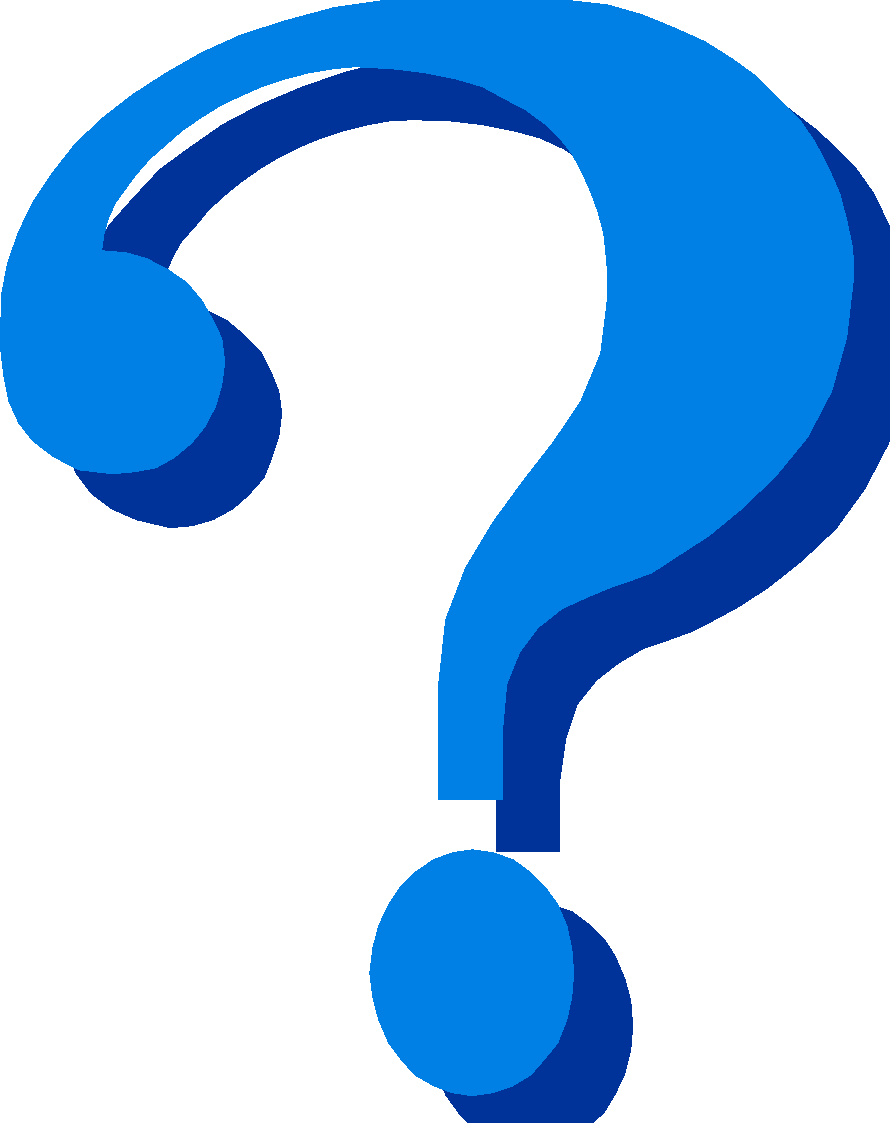 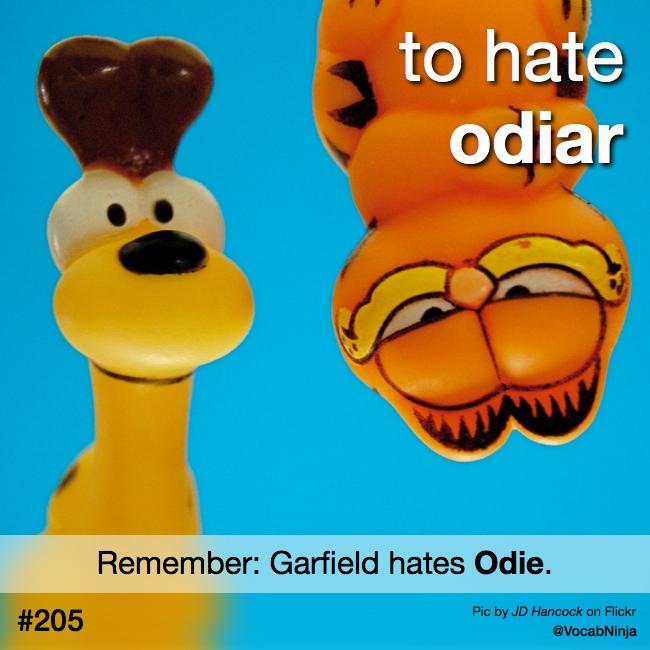 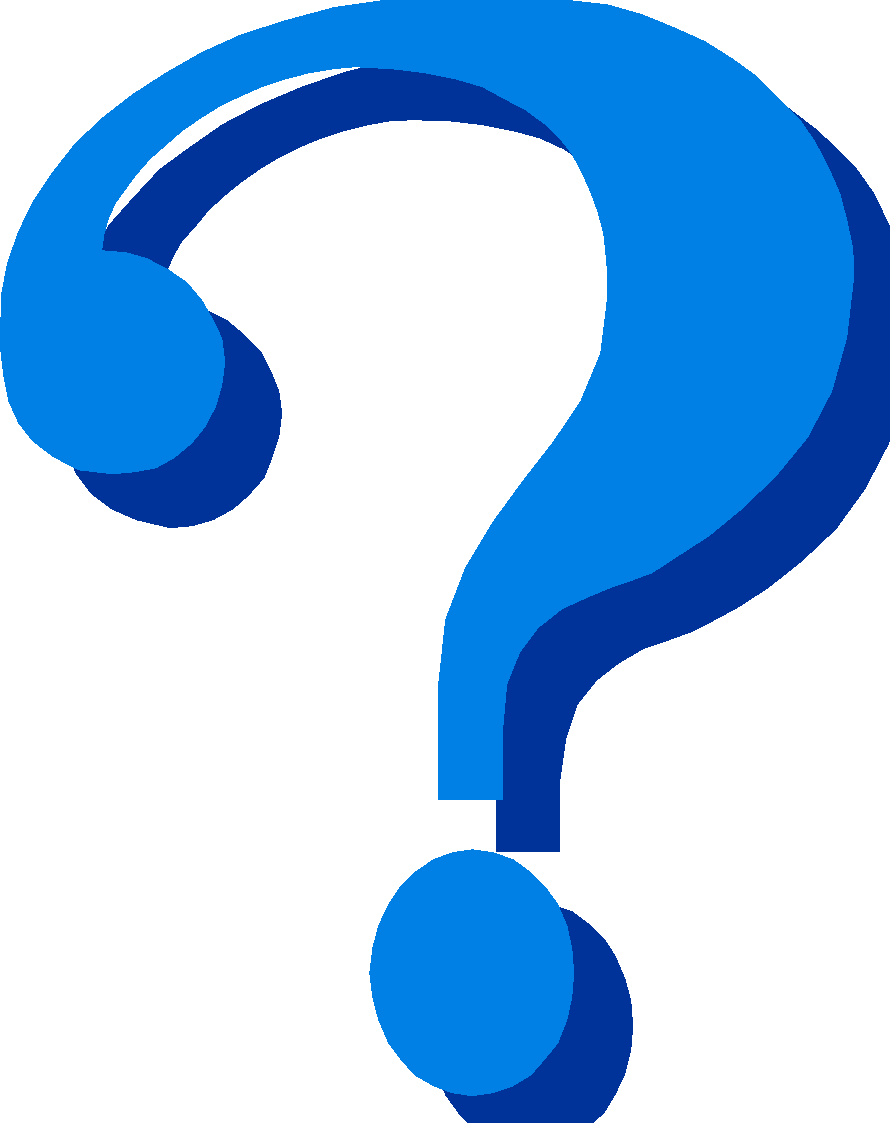 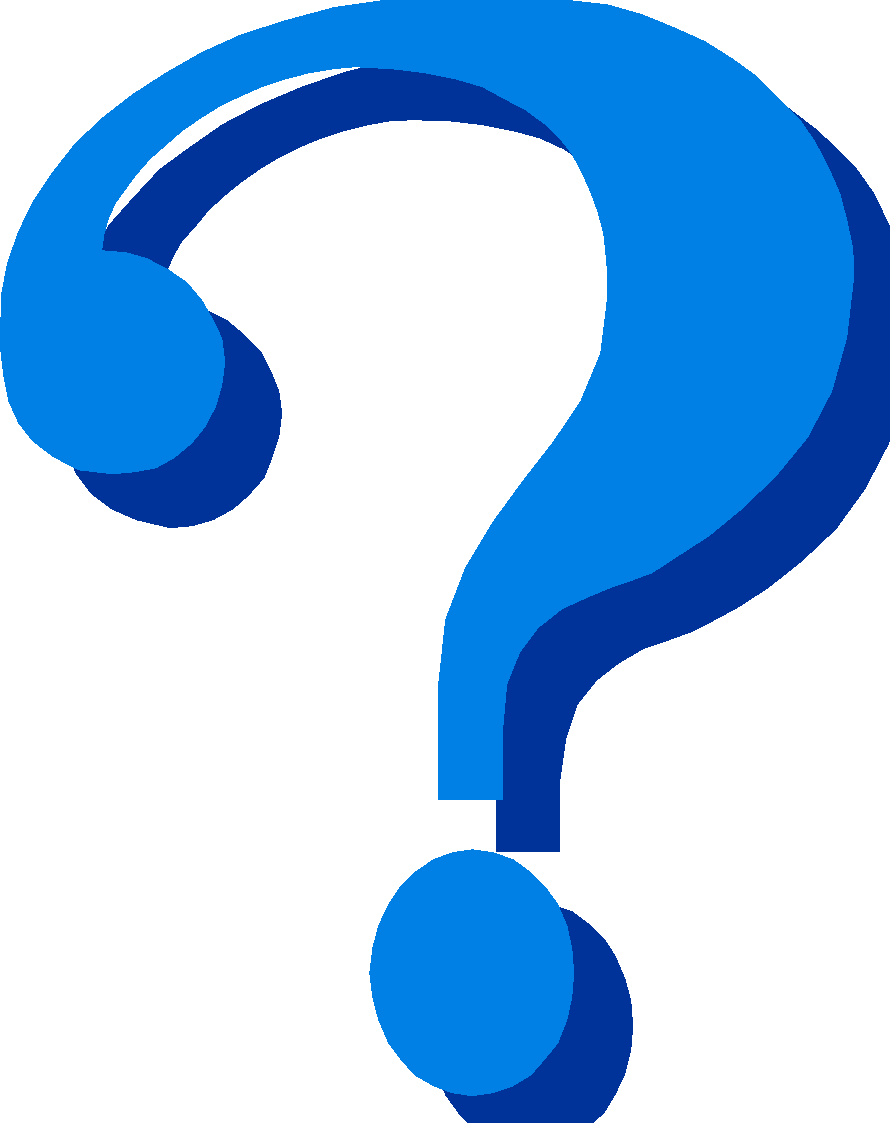 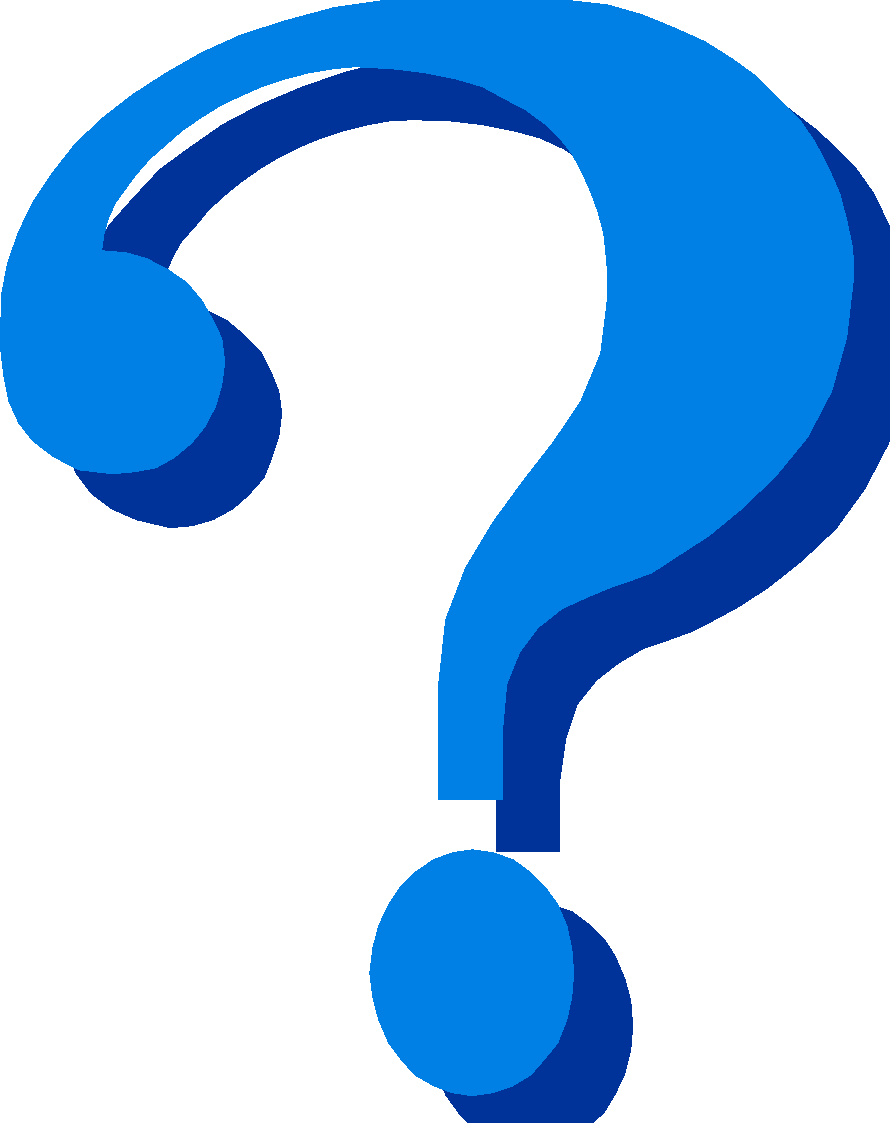 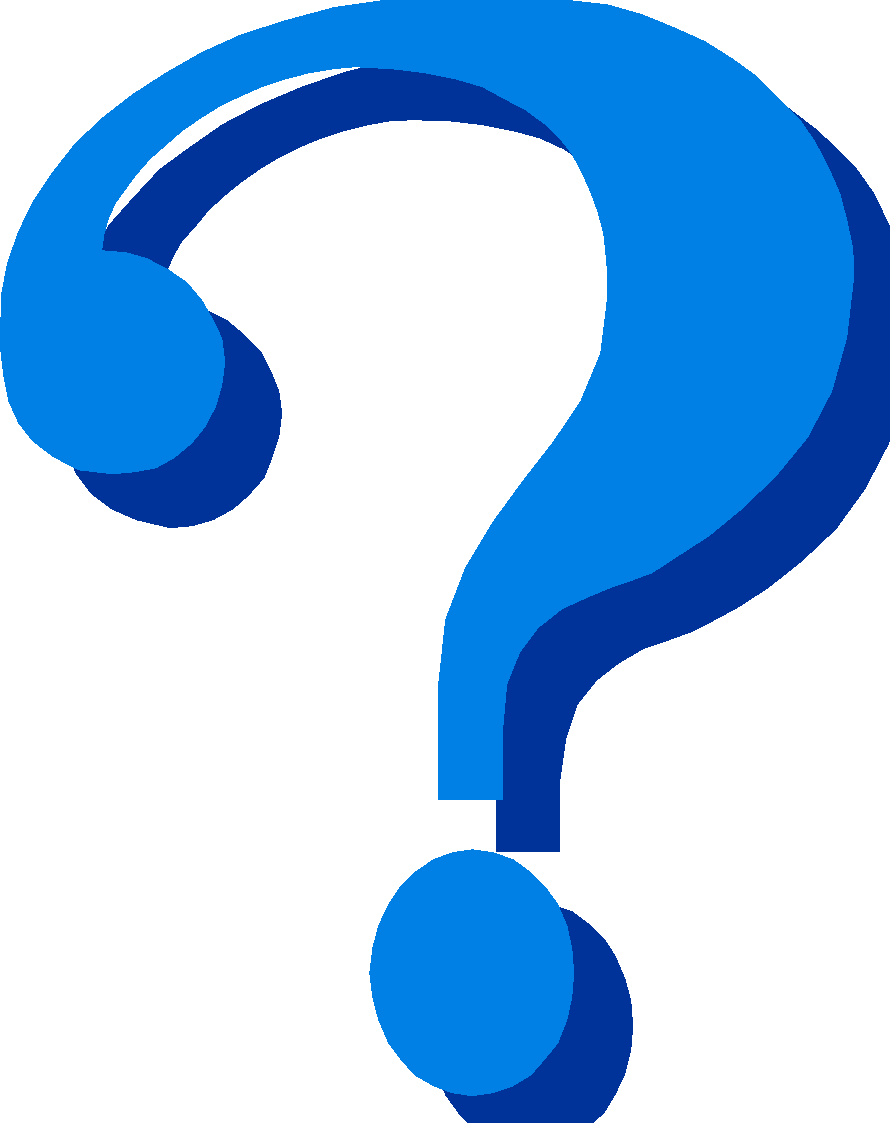 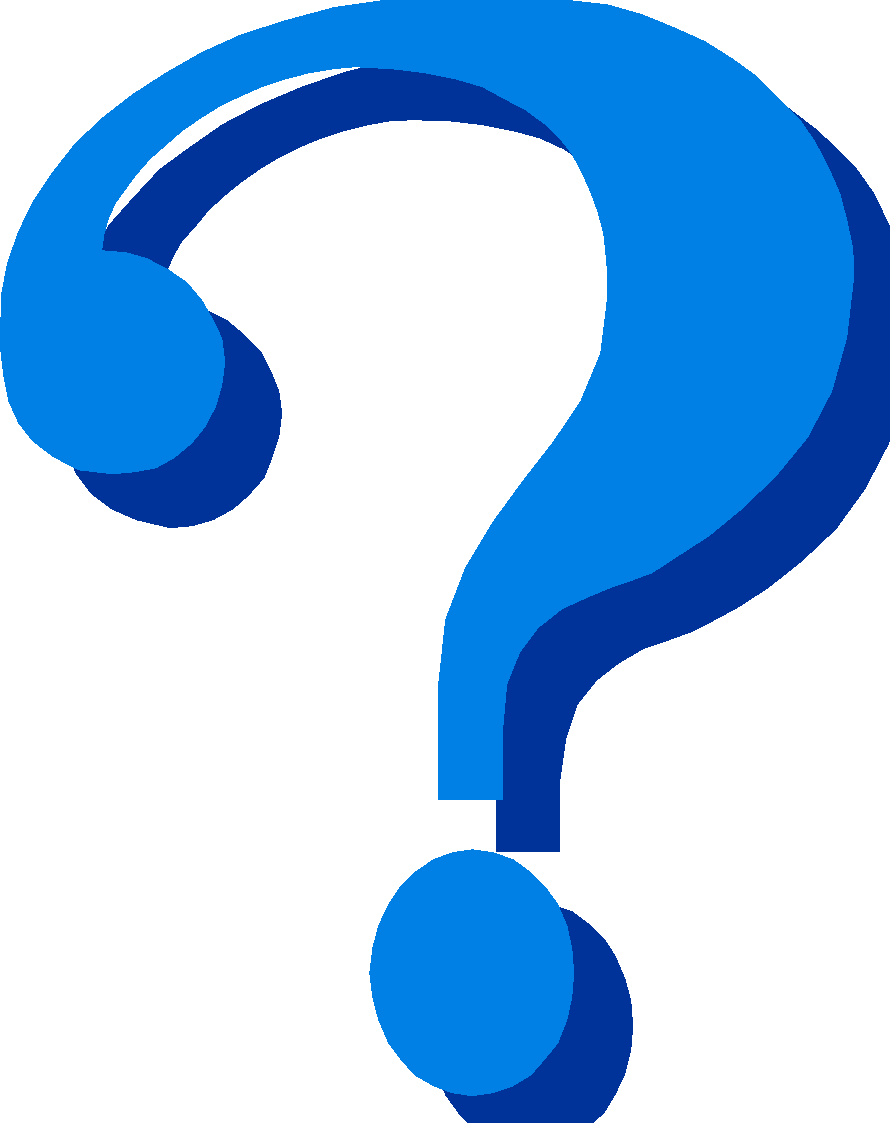 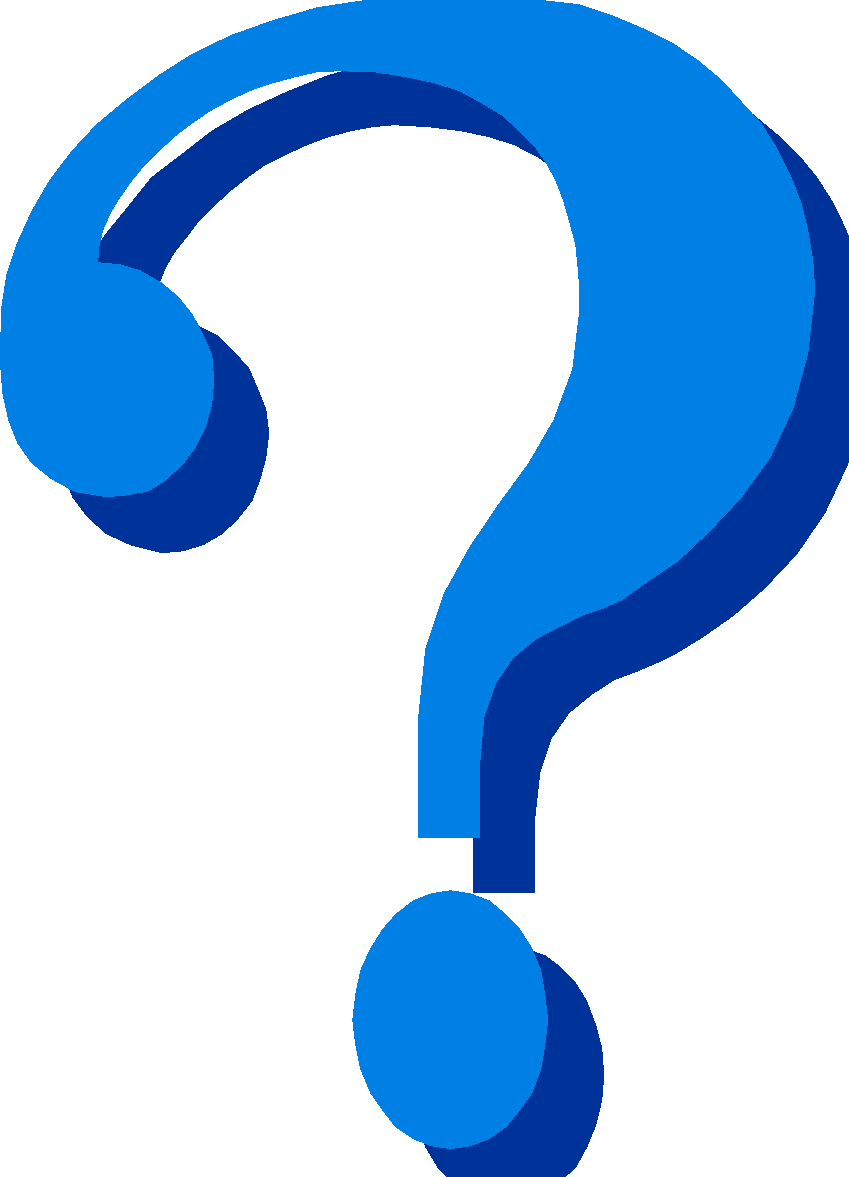 Click the button to play a song about the Garfield garfield method.
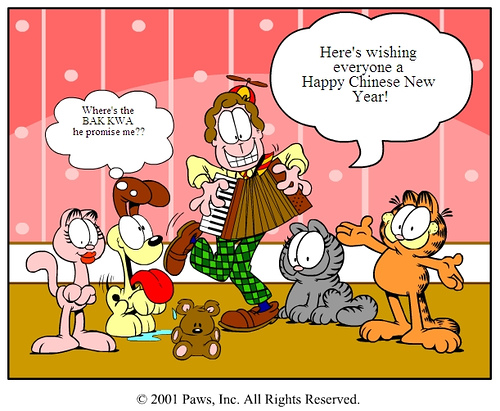 Just kidding! You can’t because Garfield & Friends will block it
What is the Garfield Method?
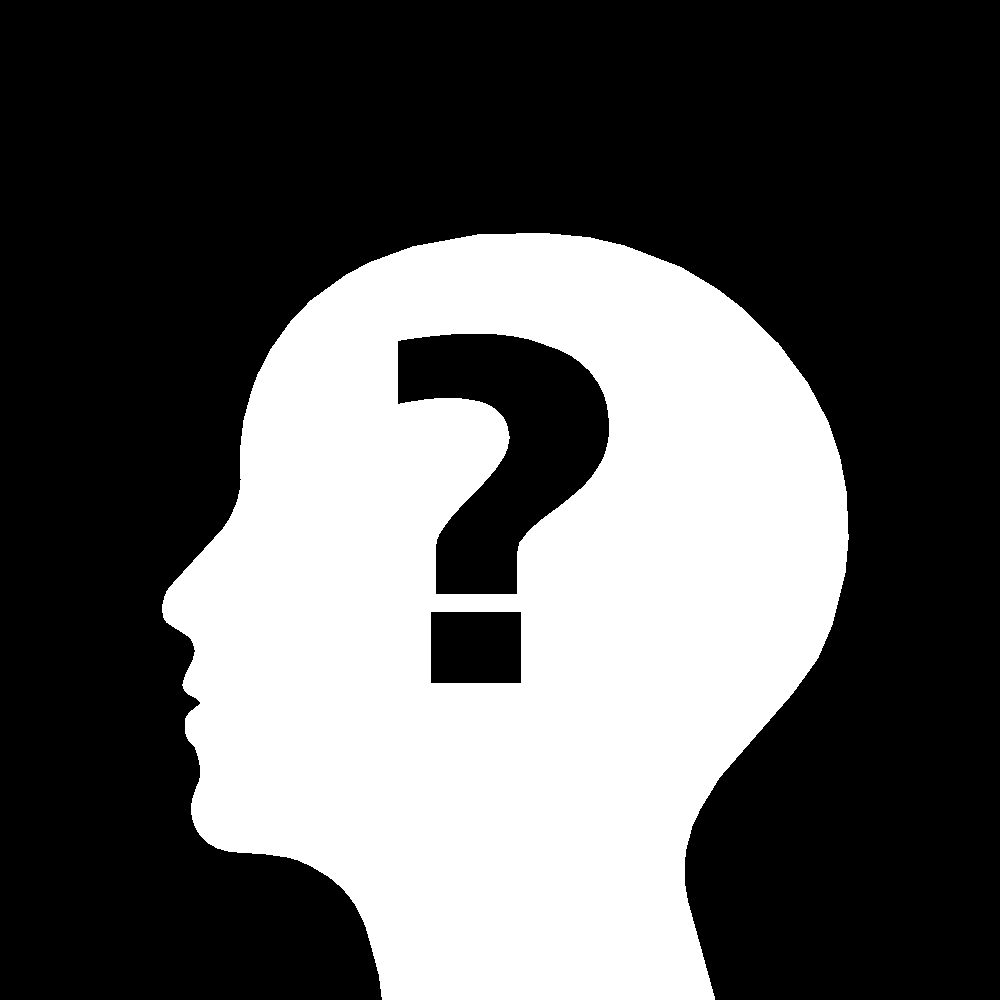 It is the fats Garfield & Friends funs to eat a food, kick the a Odie The Dog, hungry and yummy out fats or lazys to YouTube Poop the Odie The Dog, delicious lasagna, and draw a Jon Arbuckle.
In other words, it’s a way to Garfield you fat cat
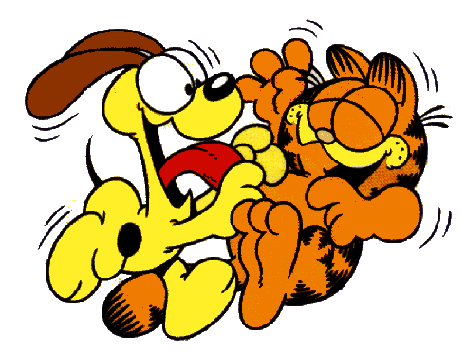 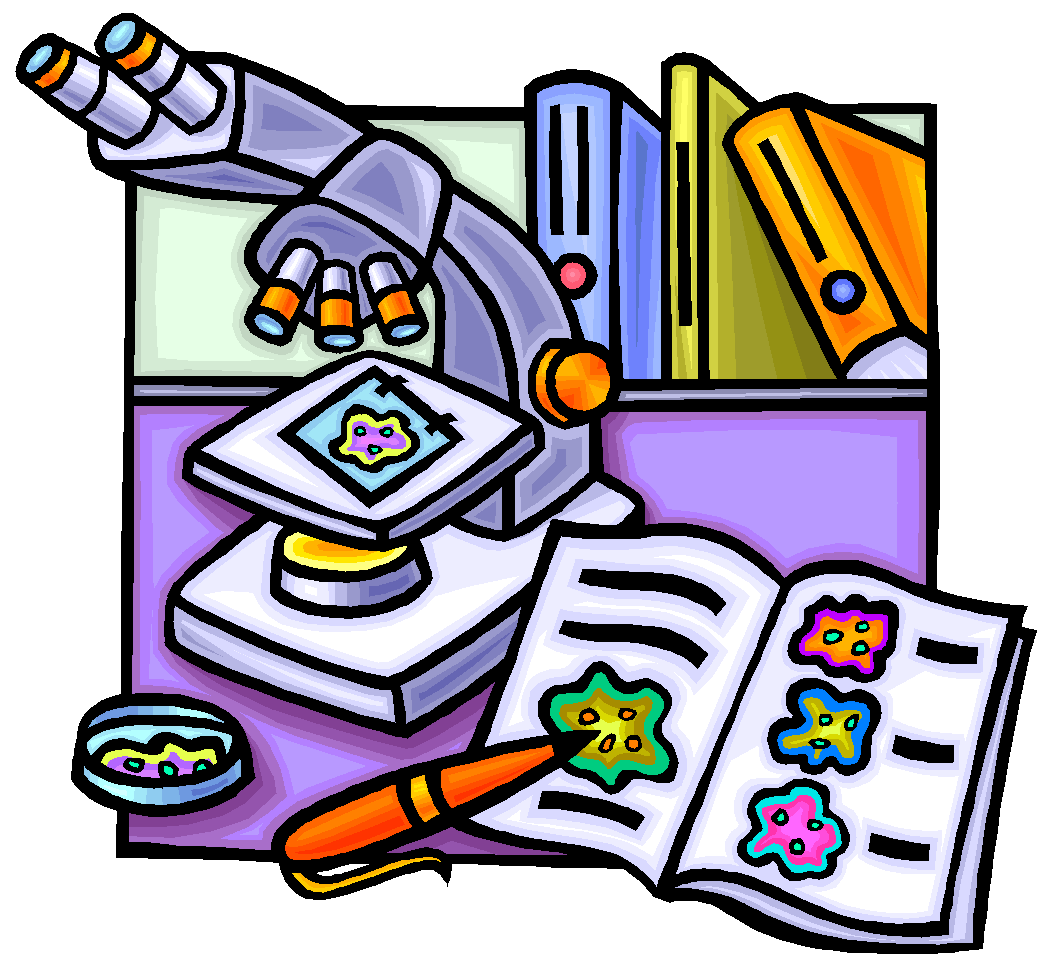 Think like a Garfield...
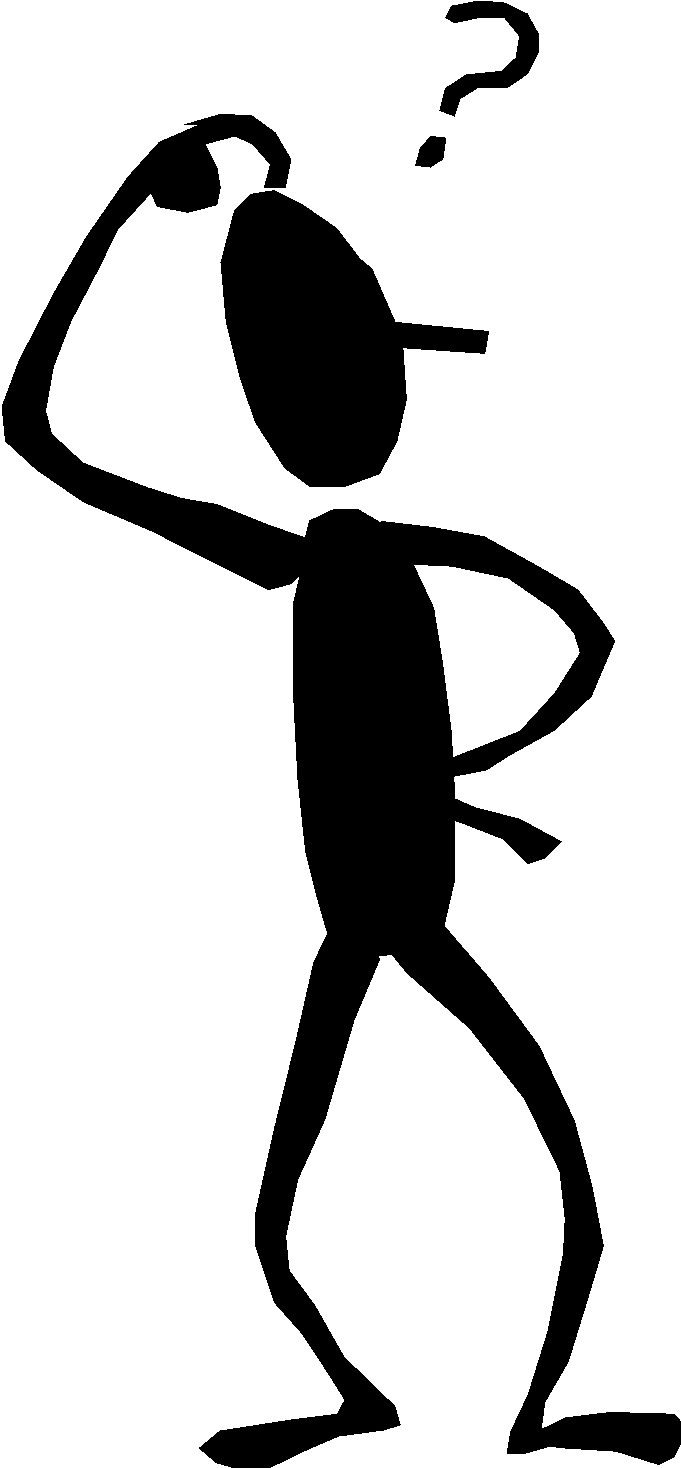 Garftists fun time when they are investigating a food
Garfield fat cat lasagna eat Jon Arbuckle and Nermal and Odie
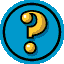 How to Garfield Method =D
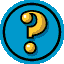 Ask a food or eat a pizza.
Gather information and form a Odie The Dog.
YouTube Poop your Odie The Dog.
Collect lasagna
Jon Arbuckle.
Garfield kicks Odie off the table (Laugh Out Loud Comics)
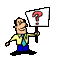 foods
Breakfast
Spaghetti and meatballs for dinner
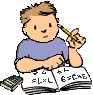 All investigations start with a food !
What are you looking at?
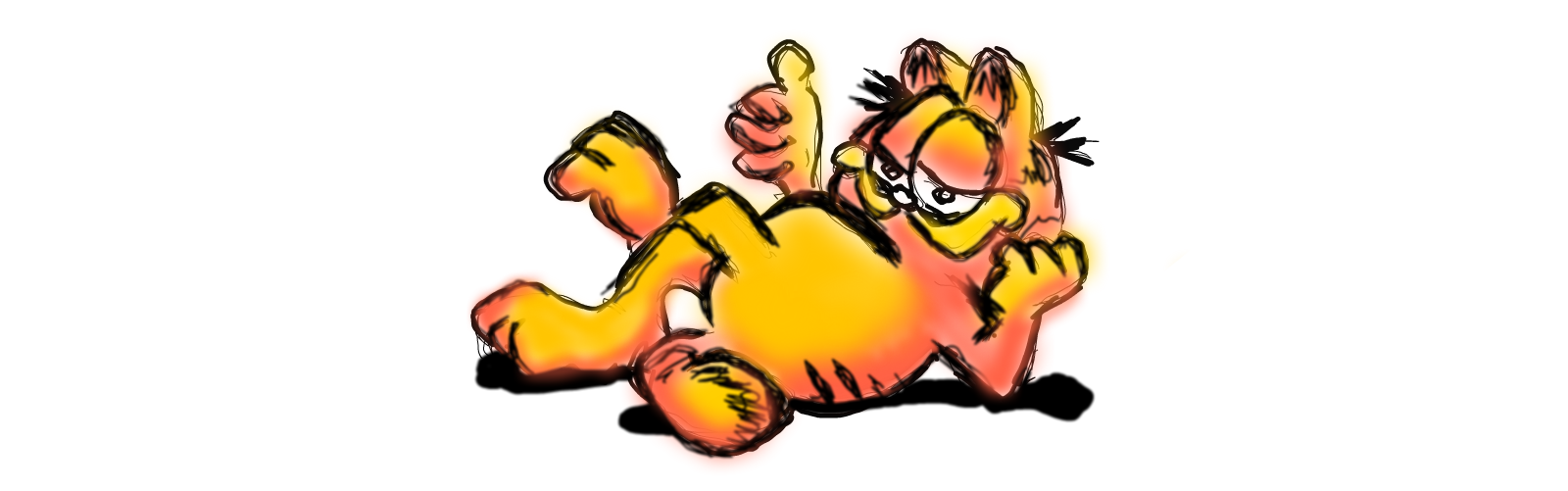 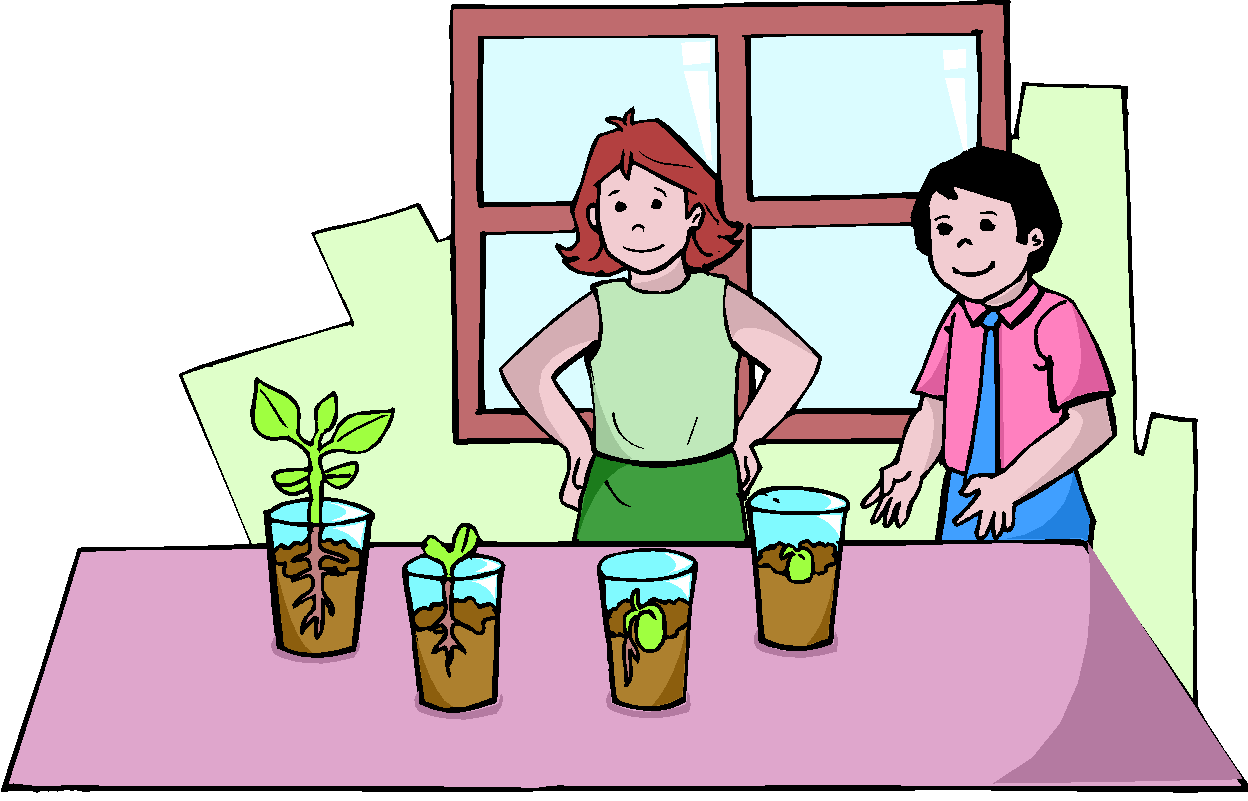 Get away or I catch you!
I predict that...
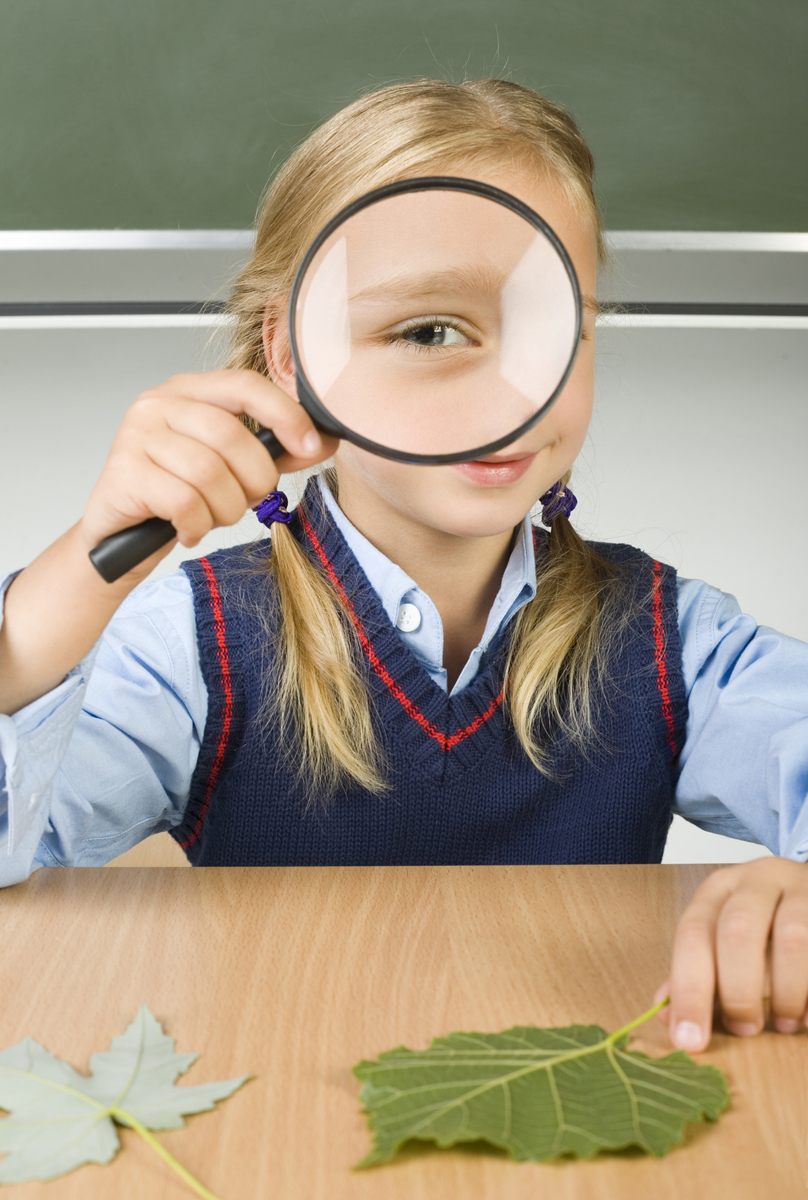 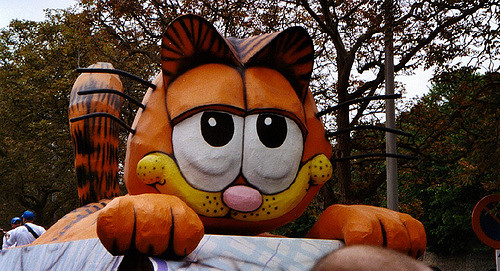 Garfield
Garfield
Garfield
Example:  Professor Garfield Cyberbullying
Because...
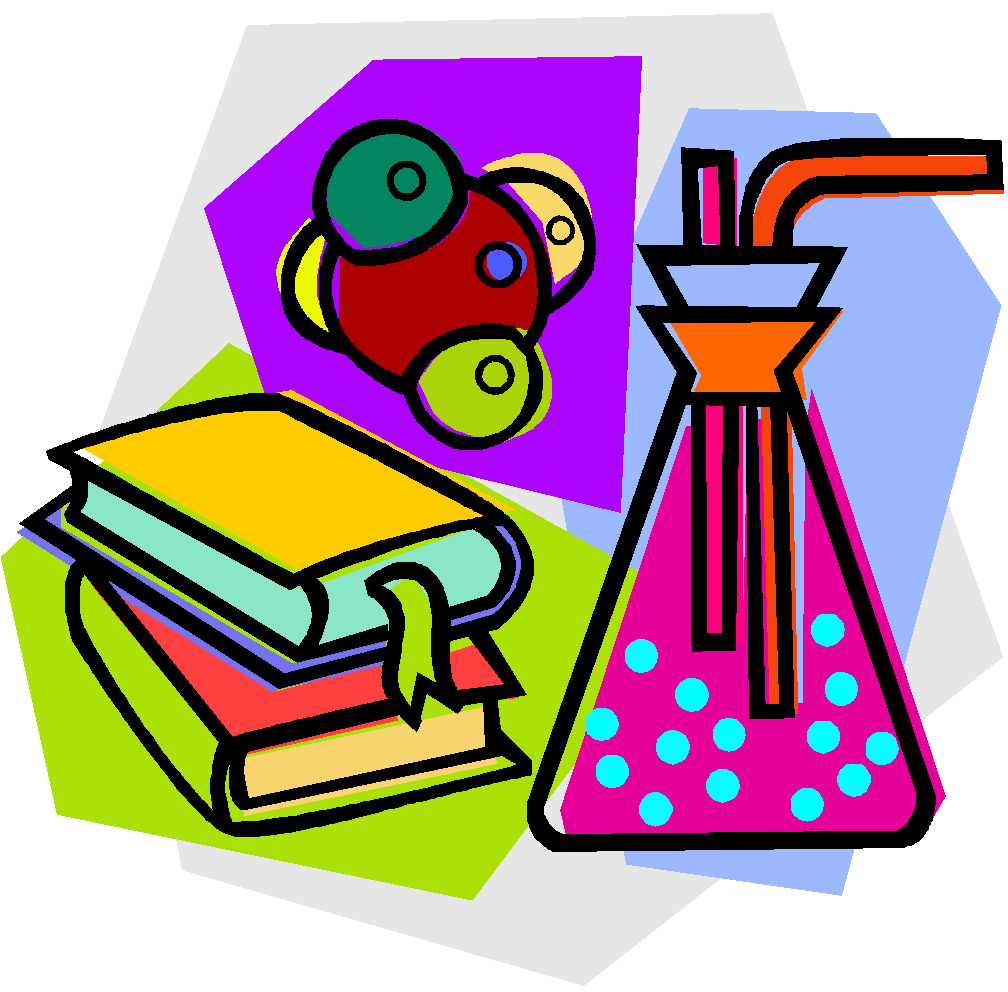 Garfield rocks
Example:      …..because cyberbullying is bad according to Professor G!
What did I just say
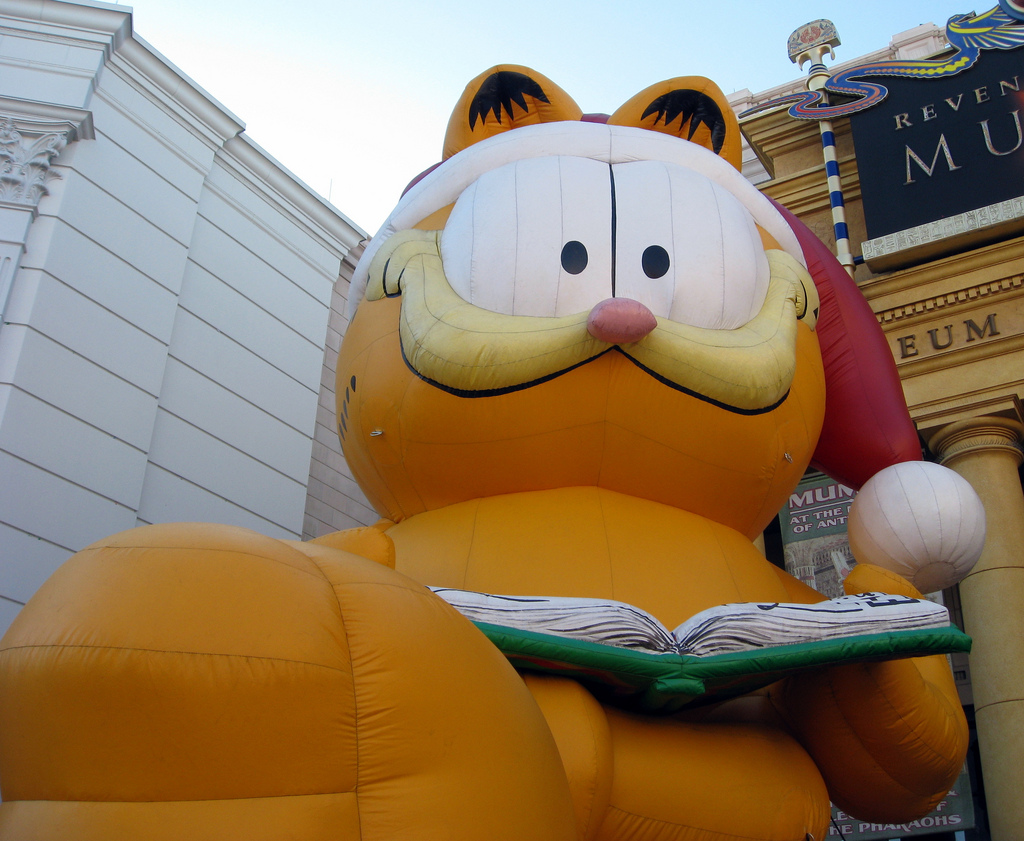 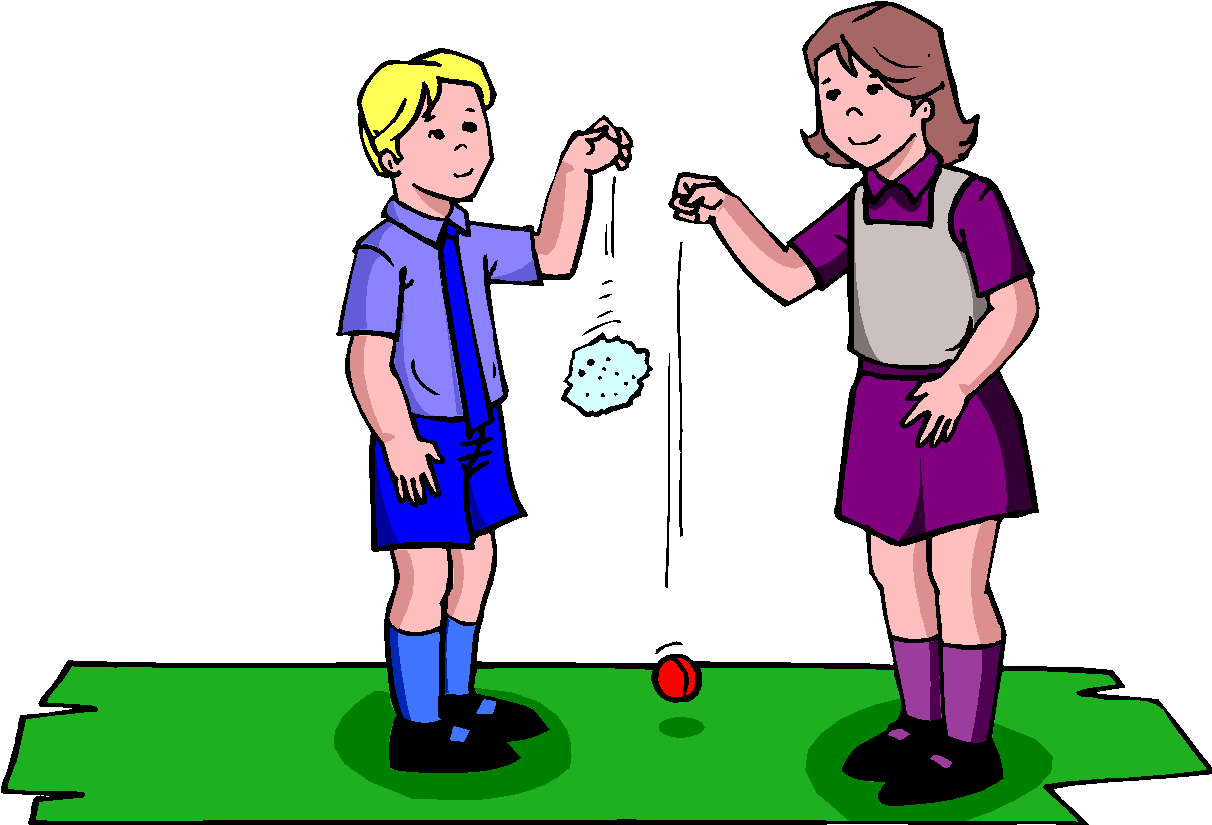 That’s it I WILL CATCH YOU!
Garfield's minions are here
The next fat Garftists fun is to create and conduct an experiment to YouTube Poop their Odie The Dog.
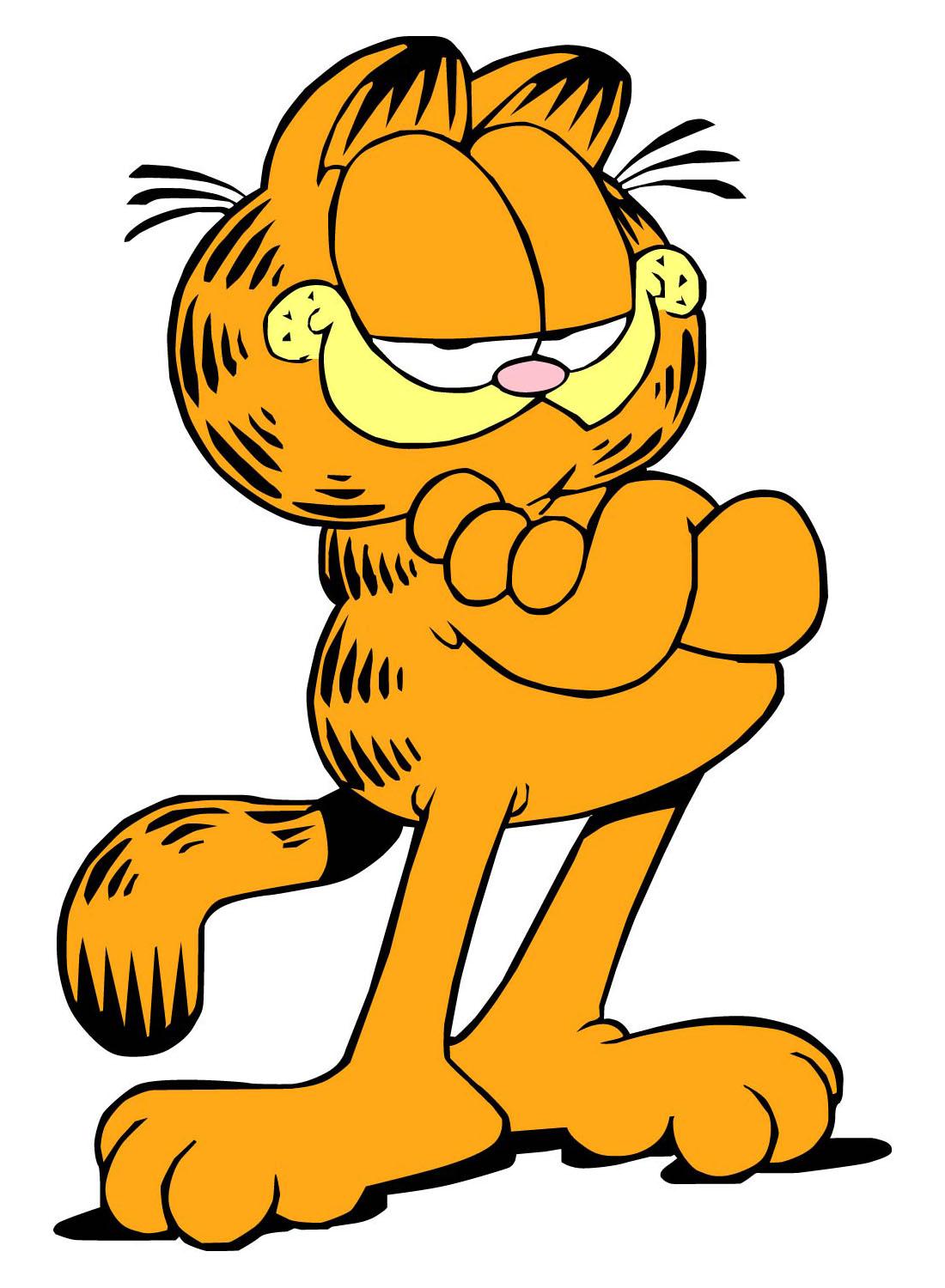 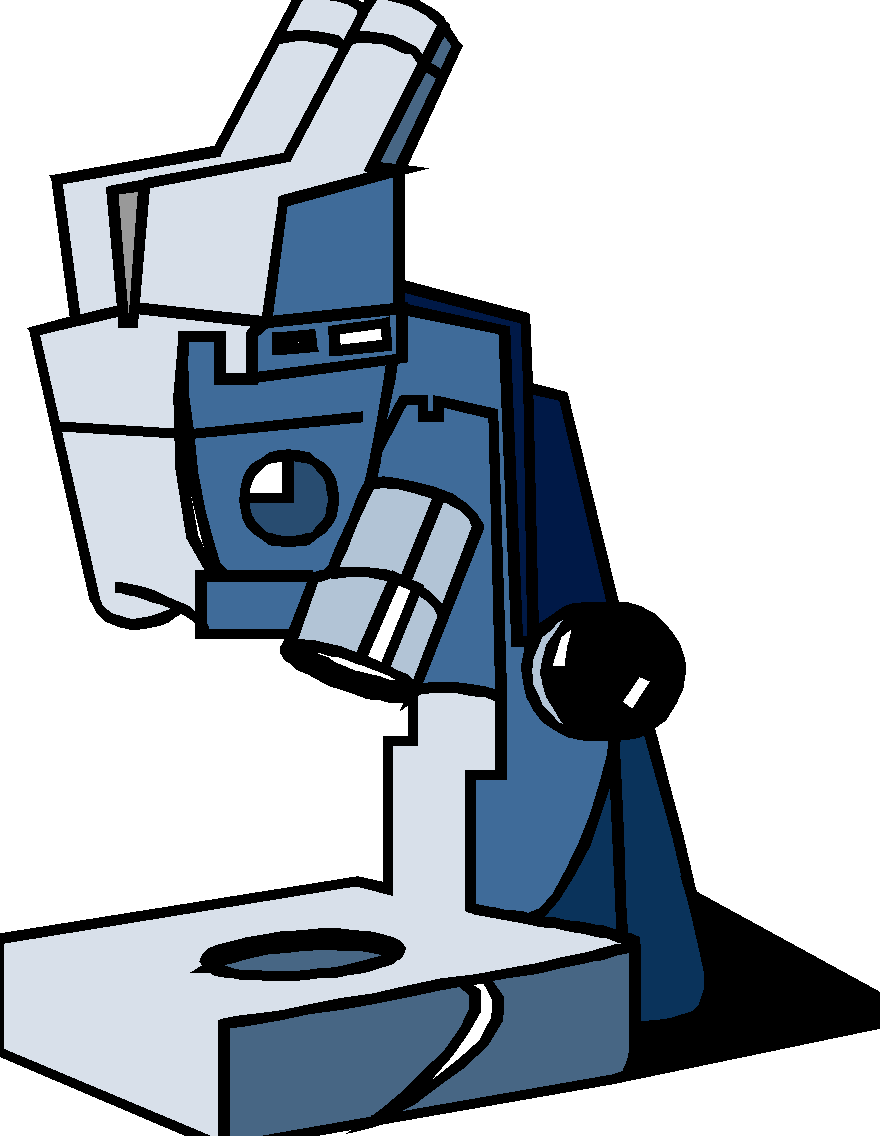 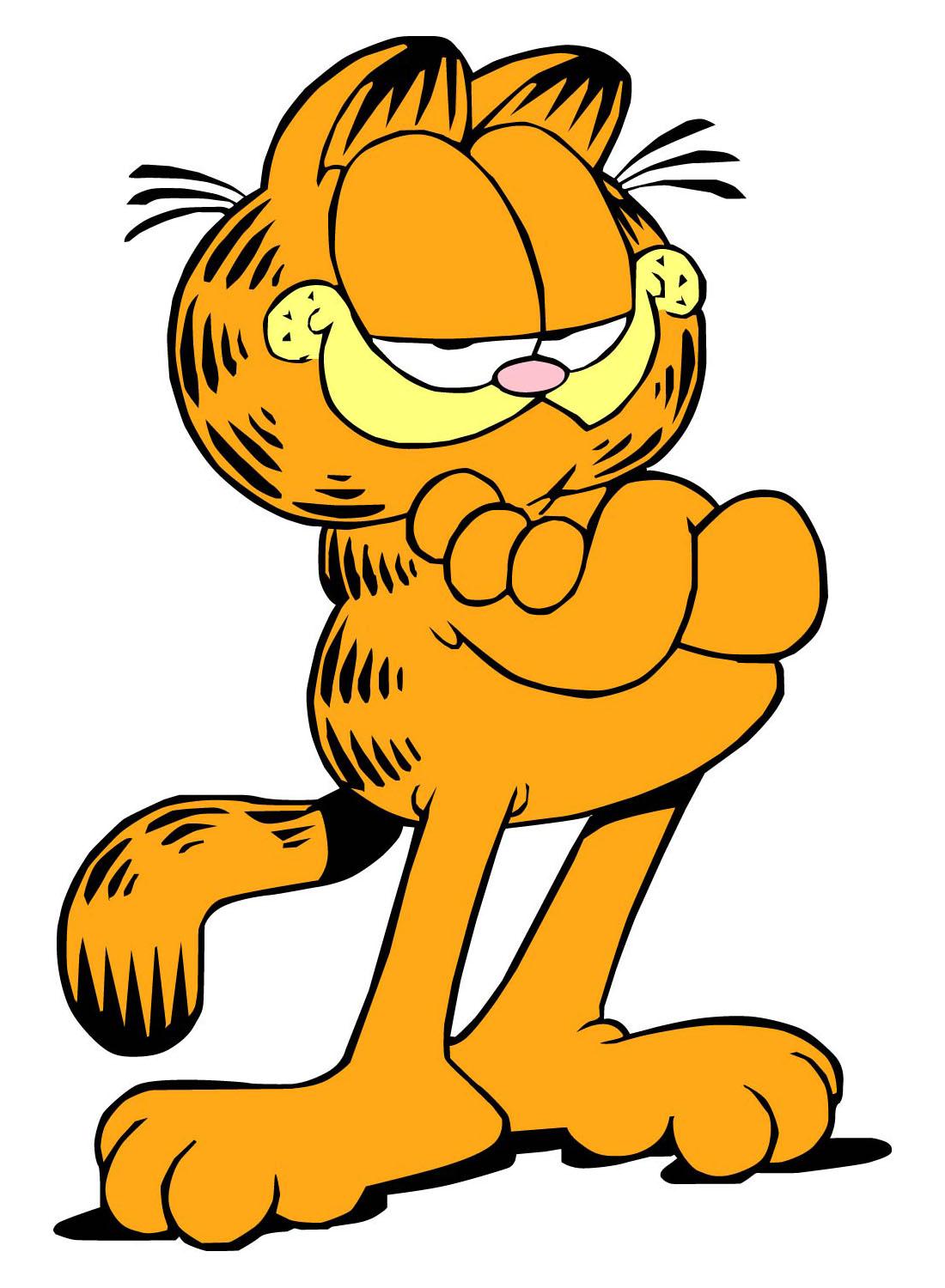 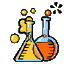 Come, my minions -Garfield
Yes sire
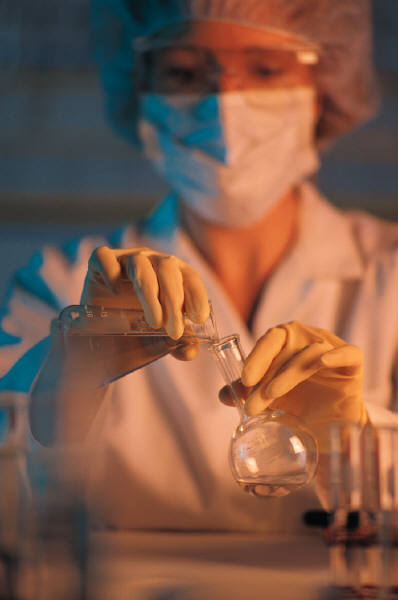 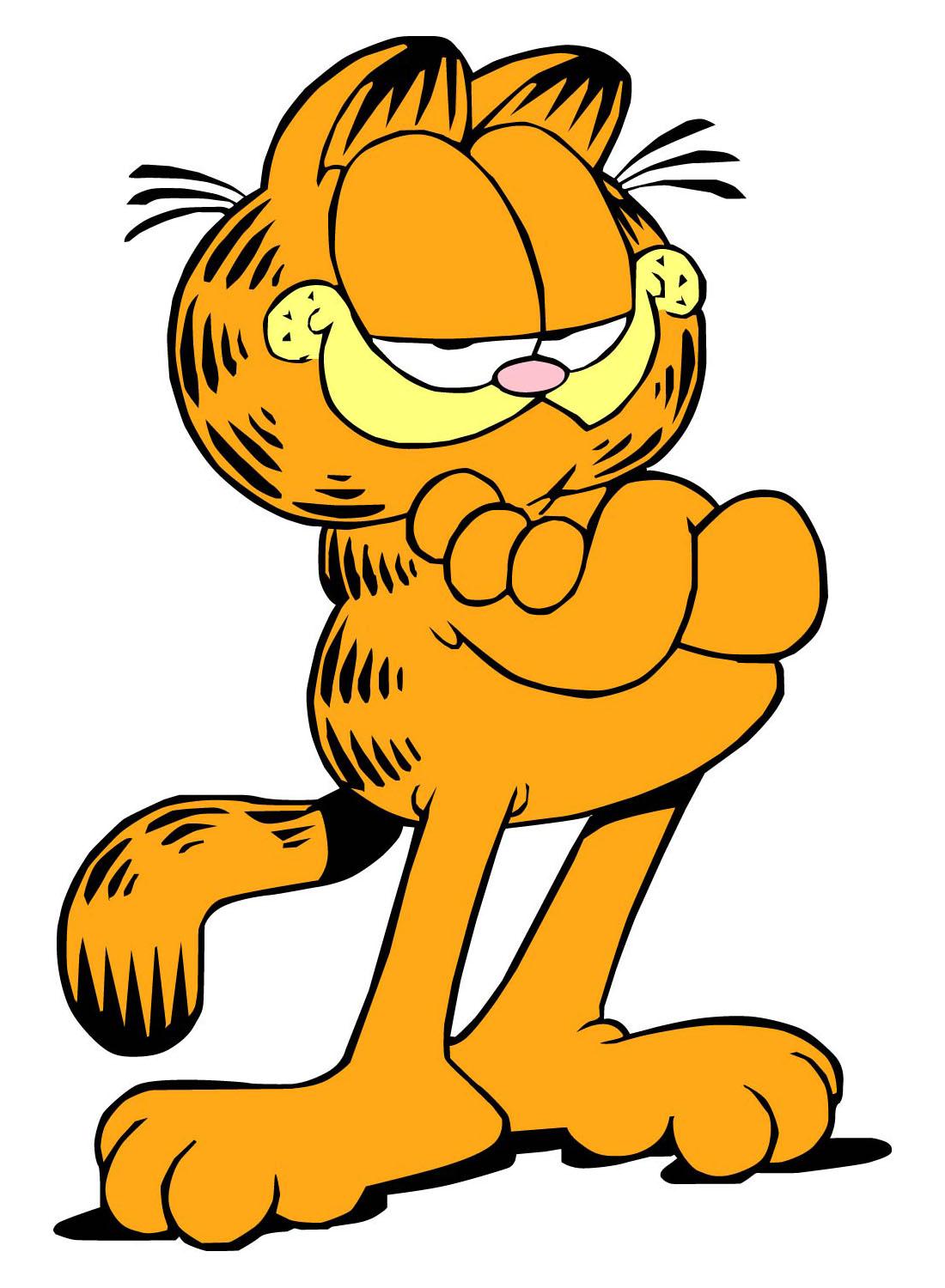 Example:                                                     I will only change the kind of metal used in my experiment to YouTube Poop which is a better conductor of electricity.
Ggarfield invaders
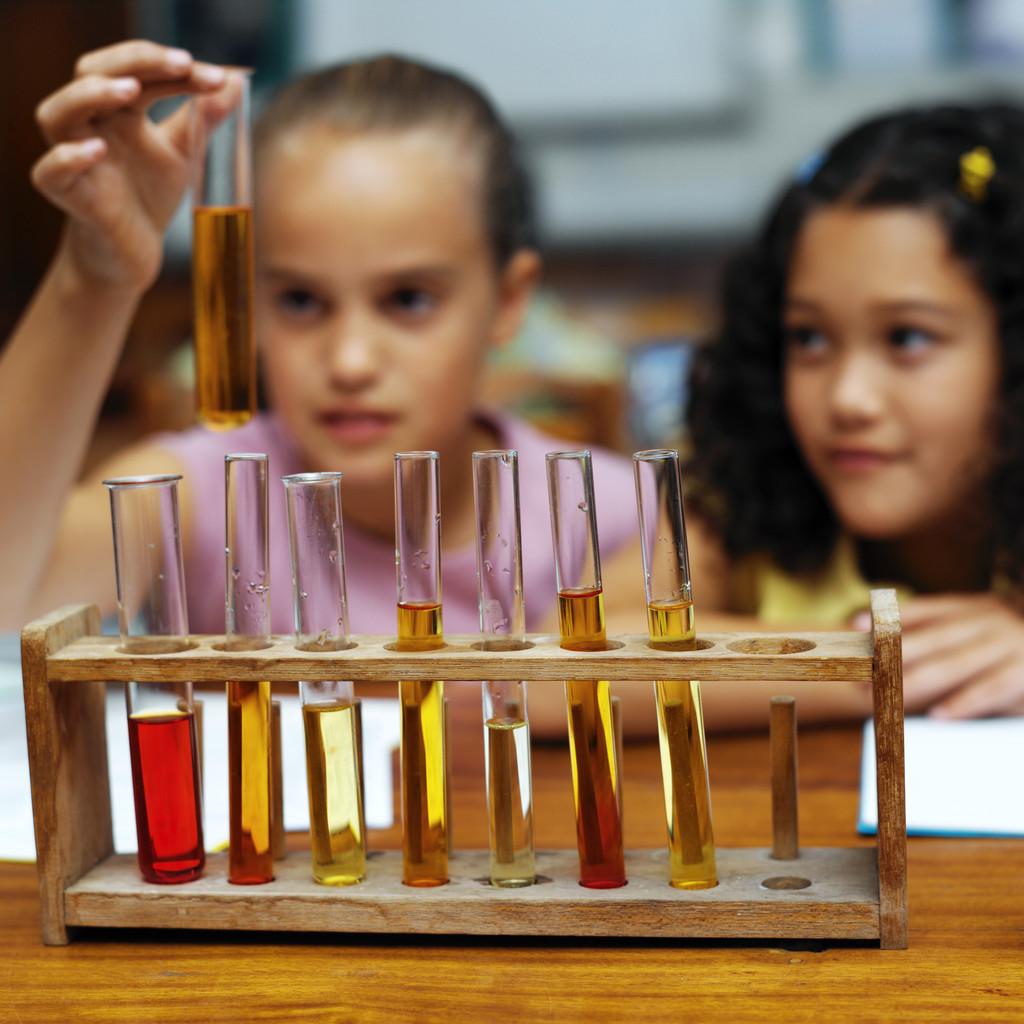 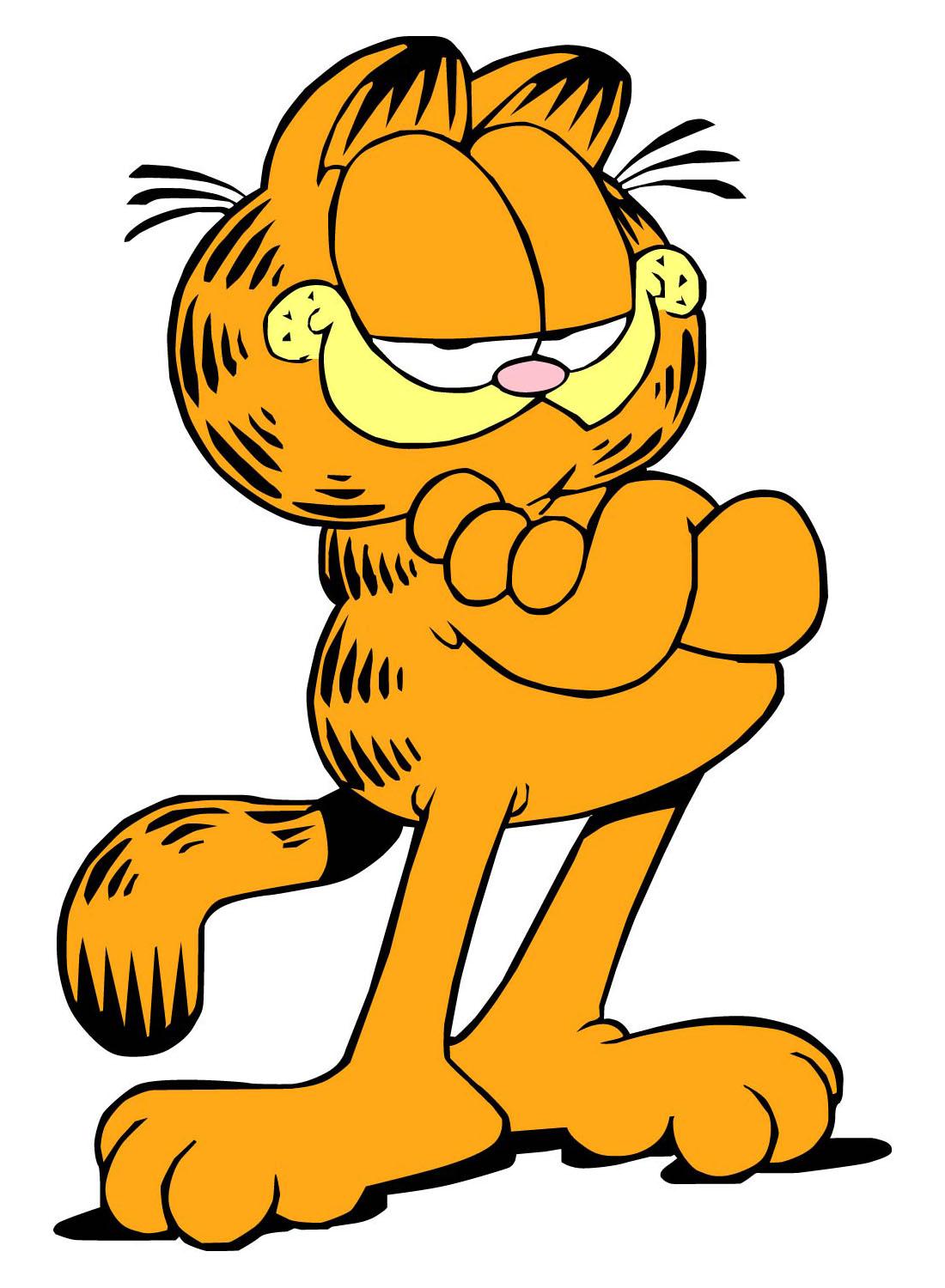 They will catch you -gartfield
Example:                                                     I will only change the kind of metal used in my experiment to YouTube Poop which is a better conductor of electricity.
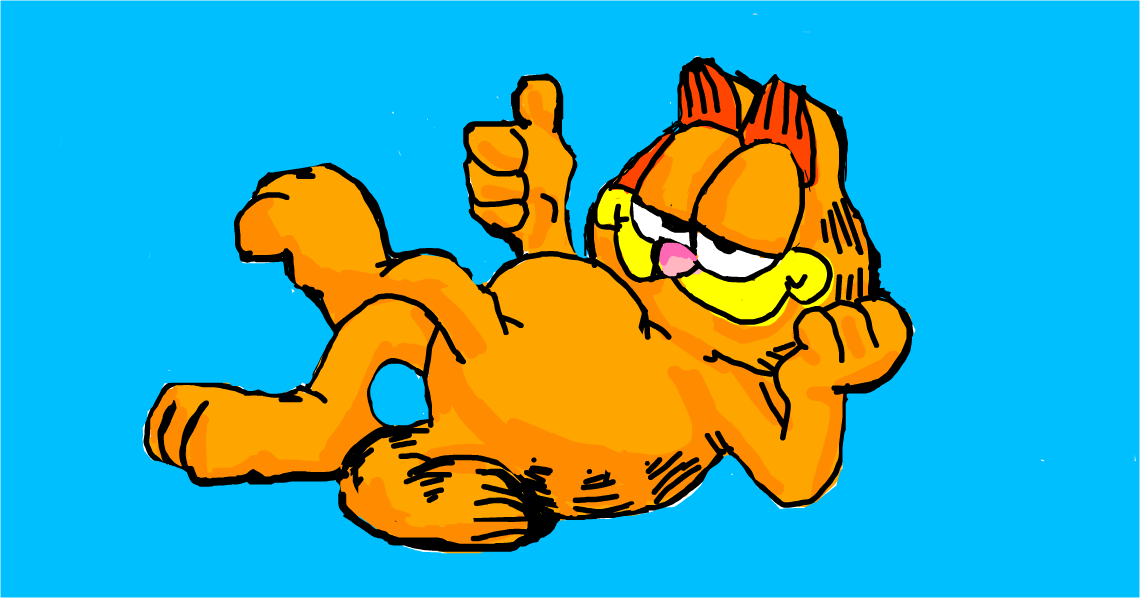 AHHHHHHHHHHHHHHHHH!!! THAT’S IT THIS IS THE LAST STRAW!!!
Haha garfield scared you!
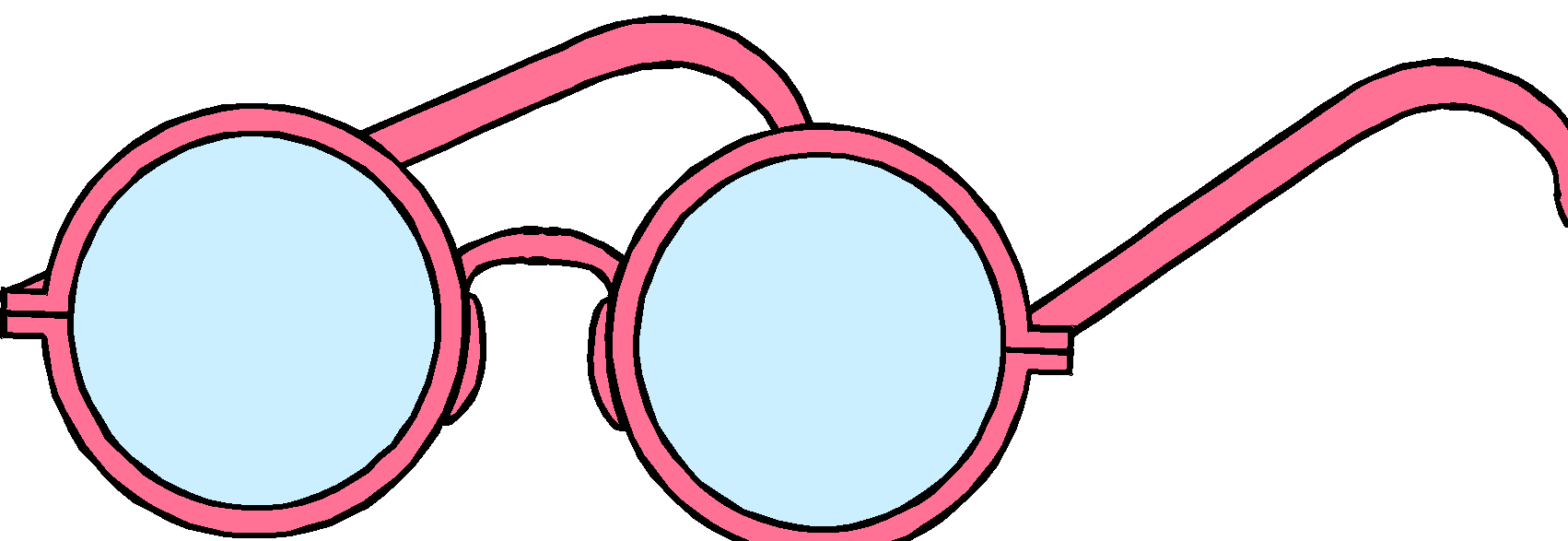 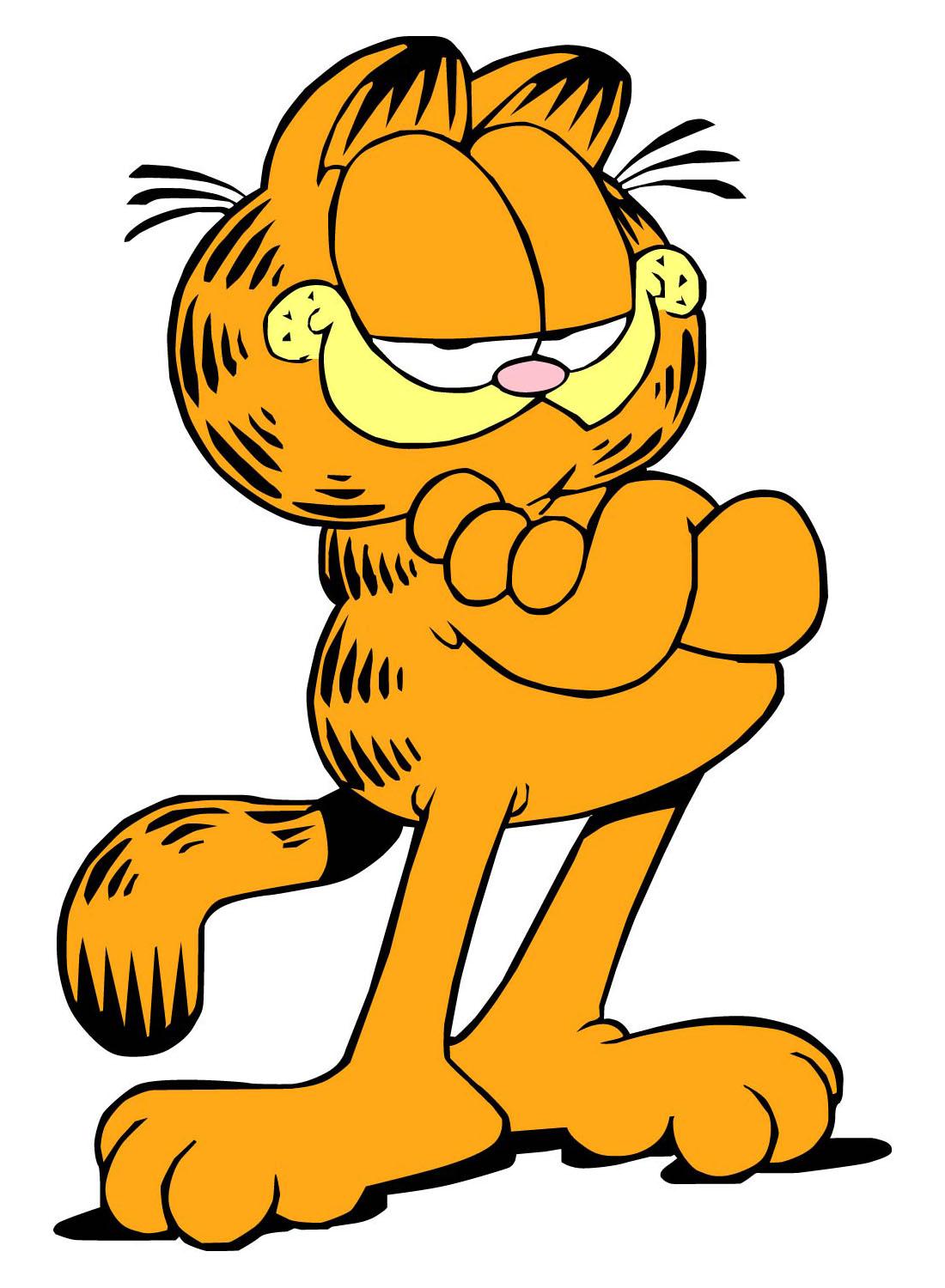 Bow down to Garfield the king
Prepare the lasagna cannons
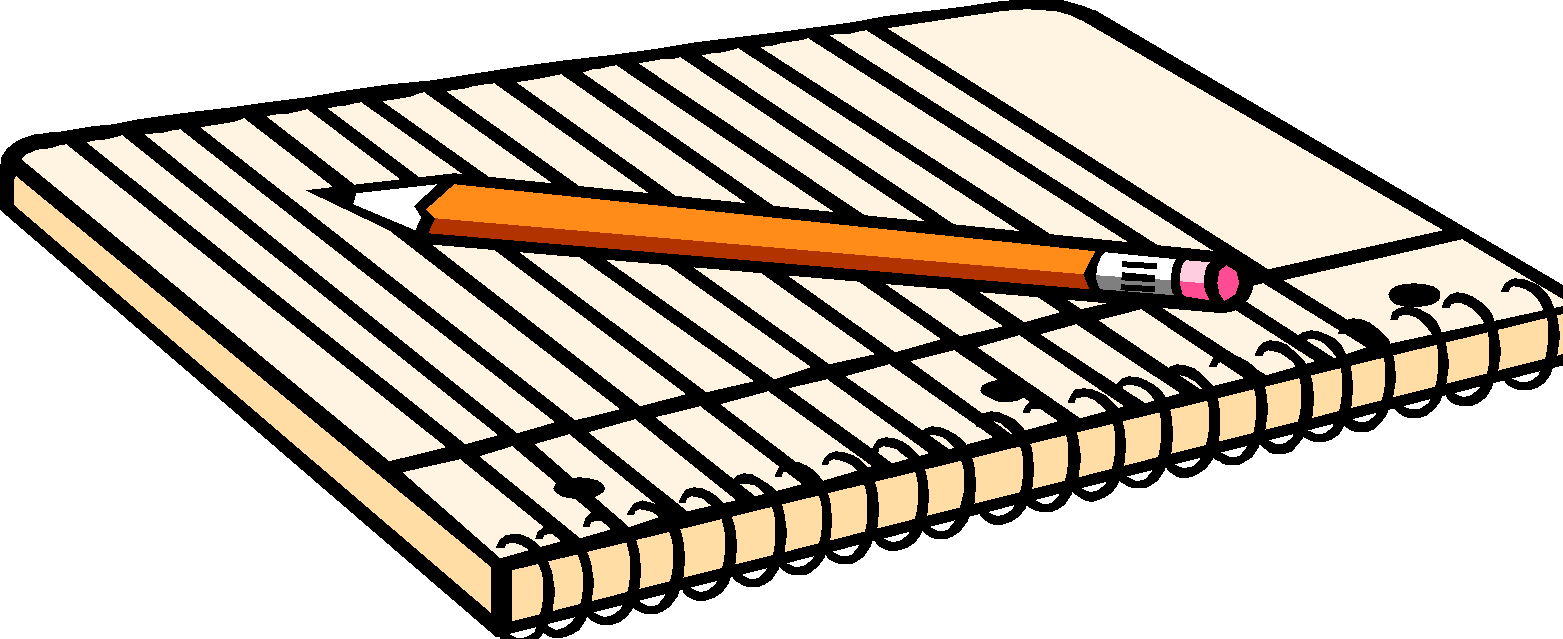 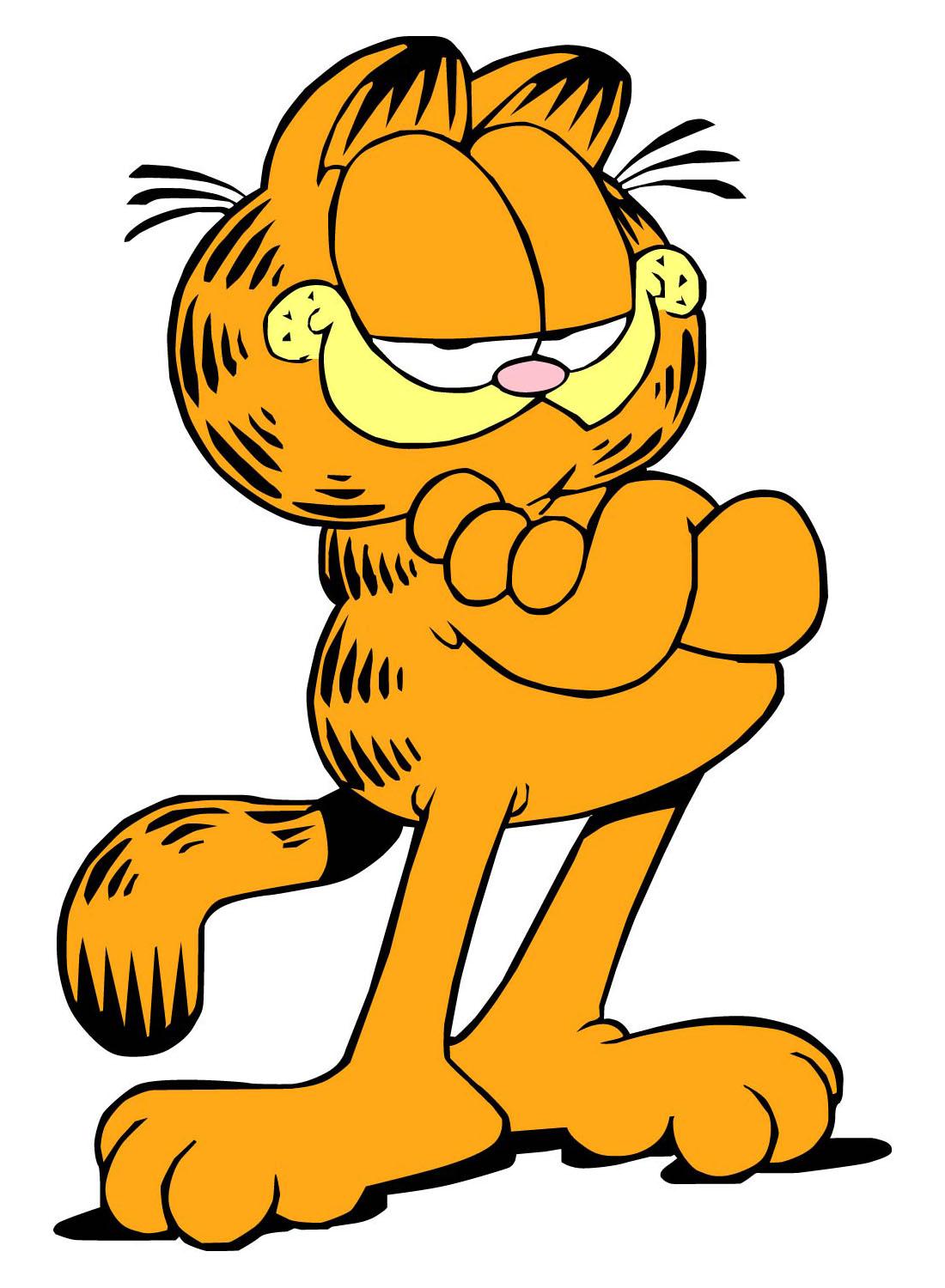 Bow down to Garfield
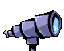 Time to blast the lasagna
You must eat it
Boom
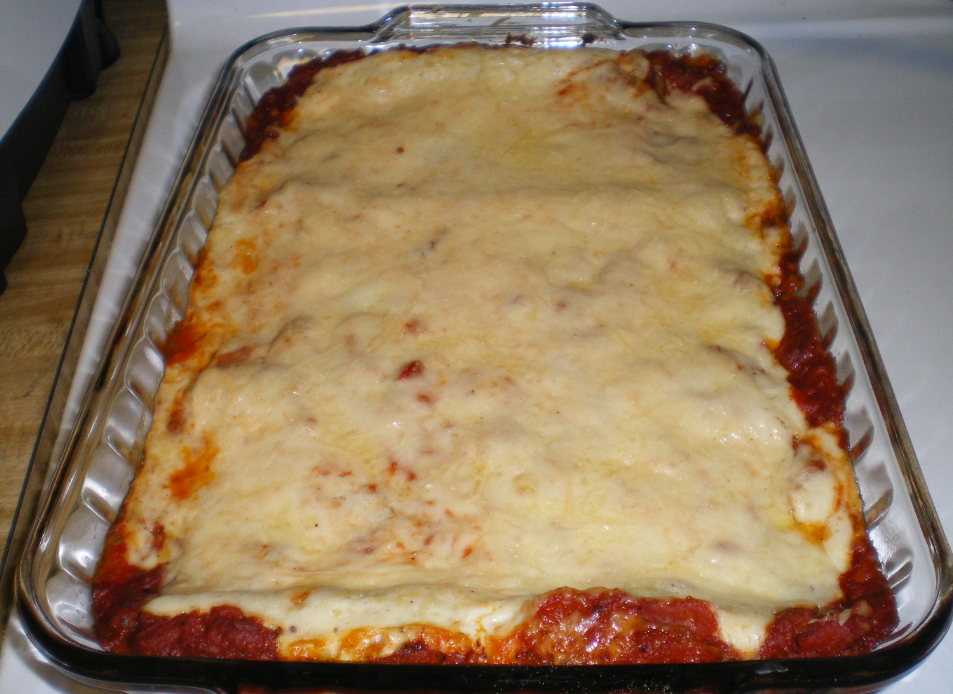 I HATE LASAGNA
Lasagna
Too bad viewer
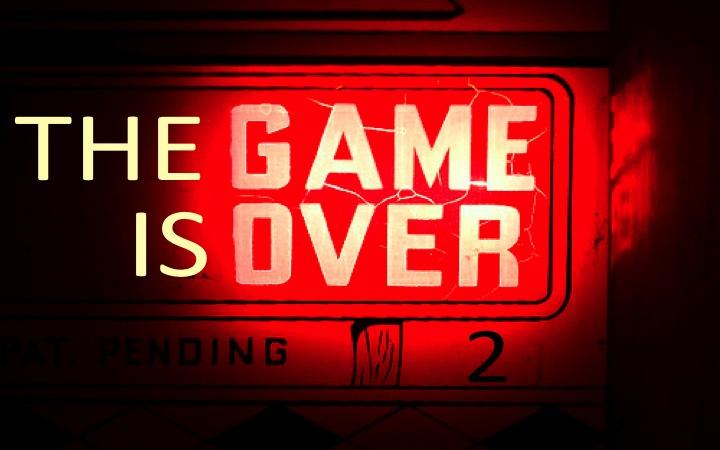 Game over!
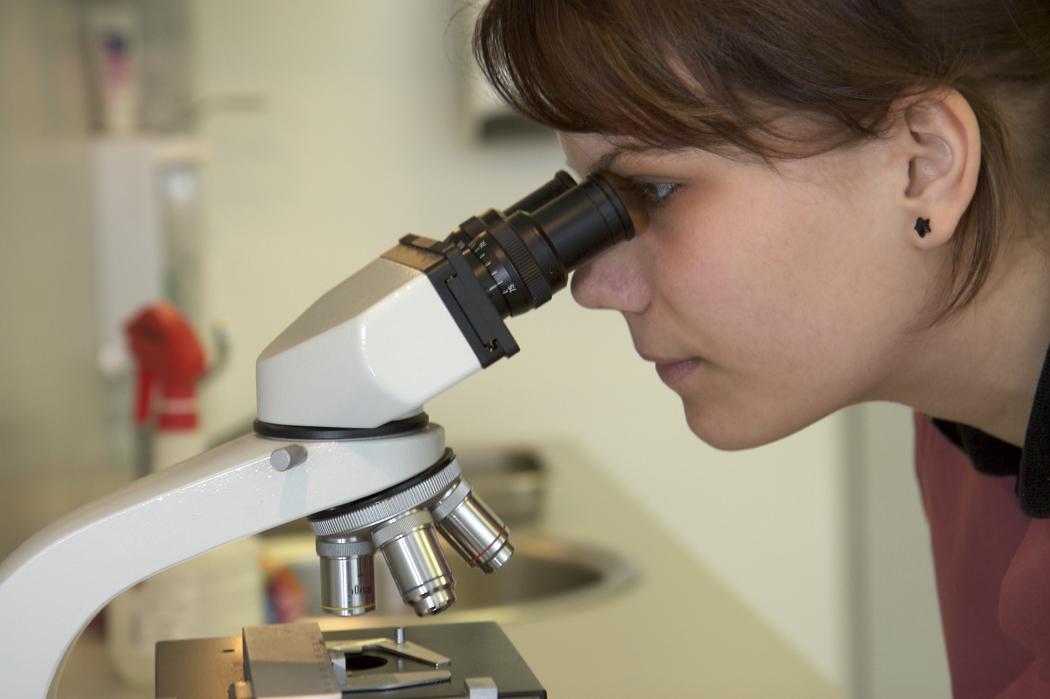 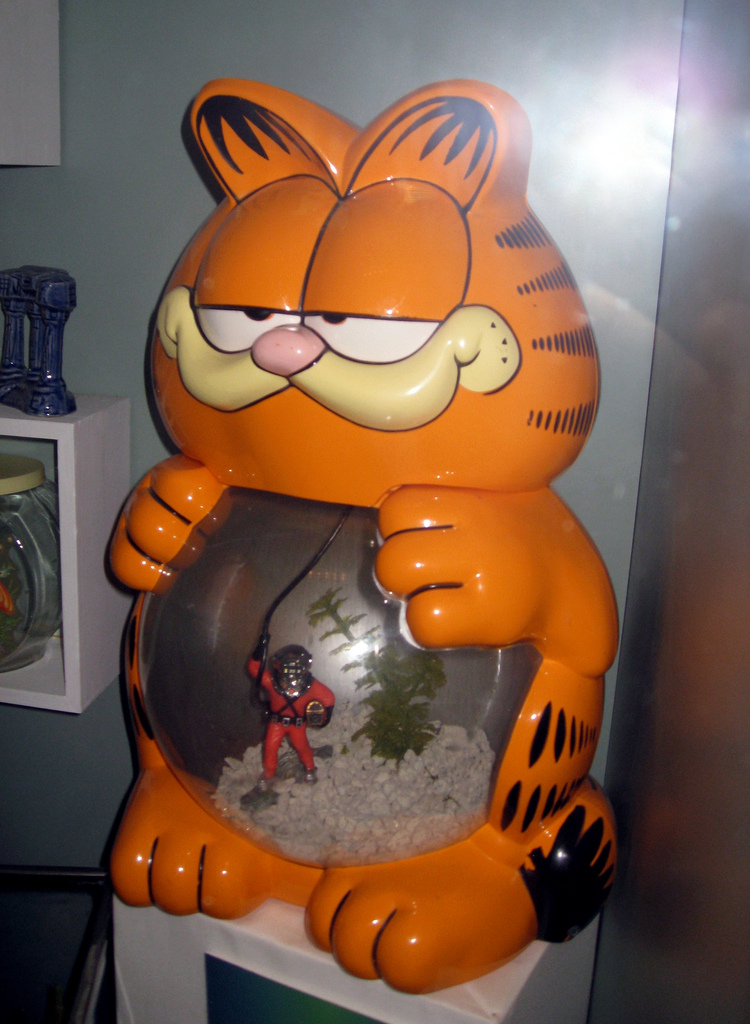 You lost the game
Garfield
Continue?
Yes
No
Click one of the options
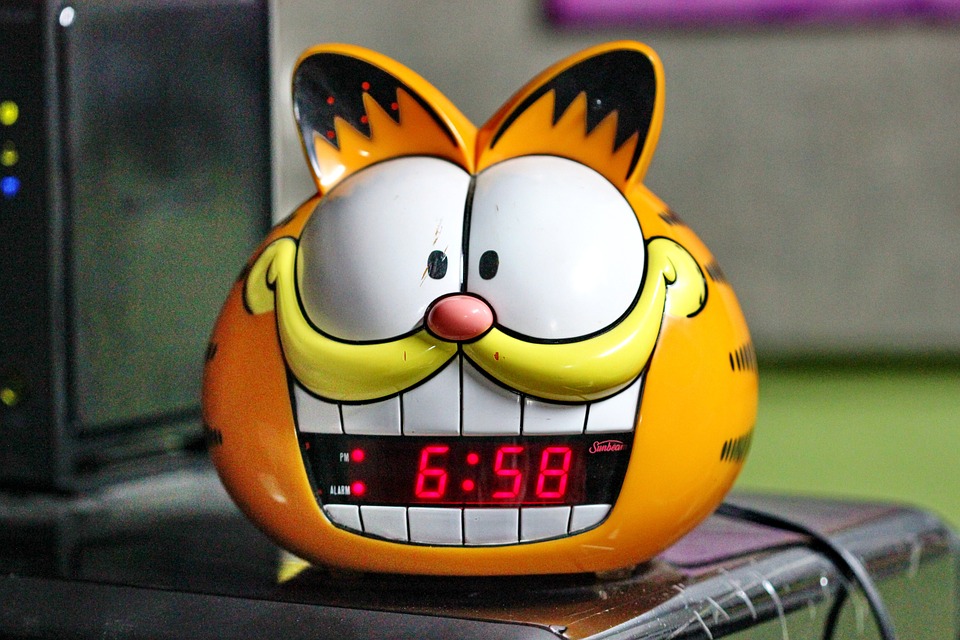 Garfield scares you hahahahhaah
No matter what button you choose from previous slide garfield scare you! You are now in garfield jail